Hatchery Modernization Information
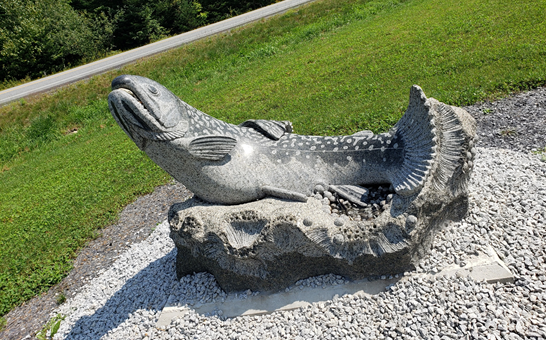 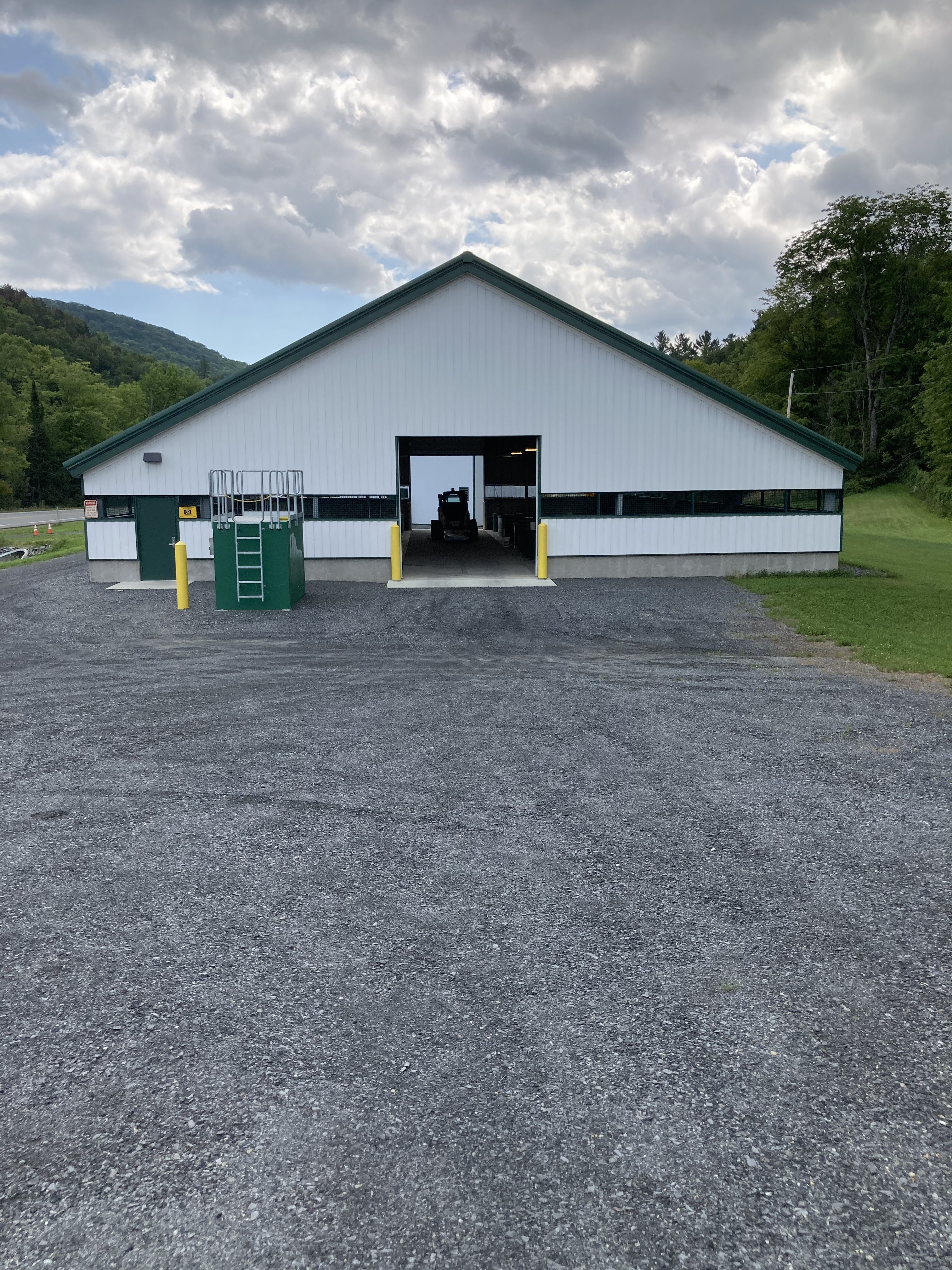 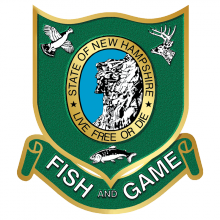 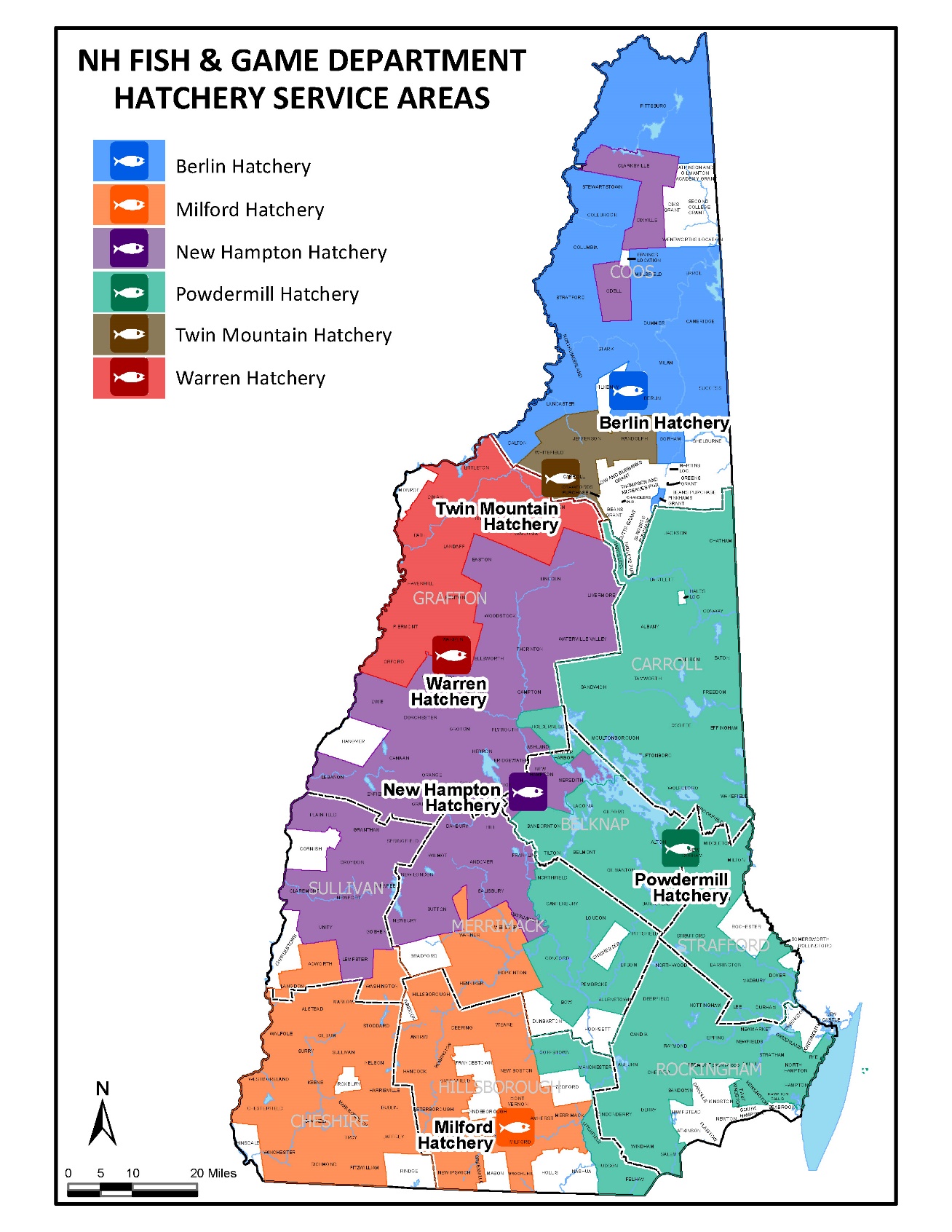 Stocking Areas by Hatchery
Annual Production Fish
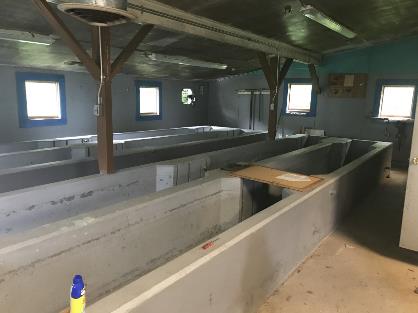 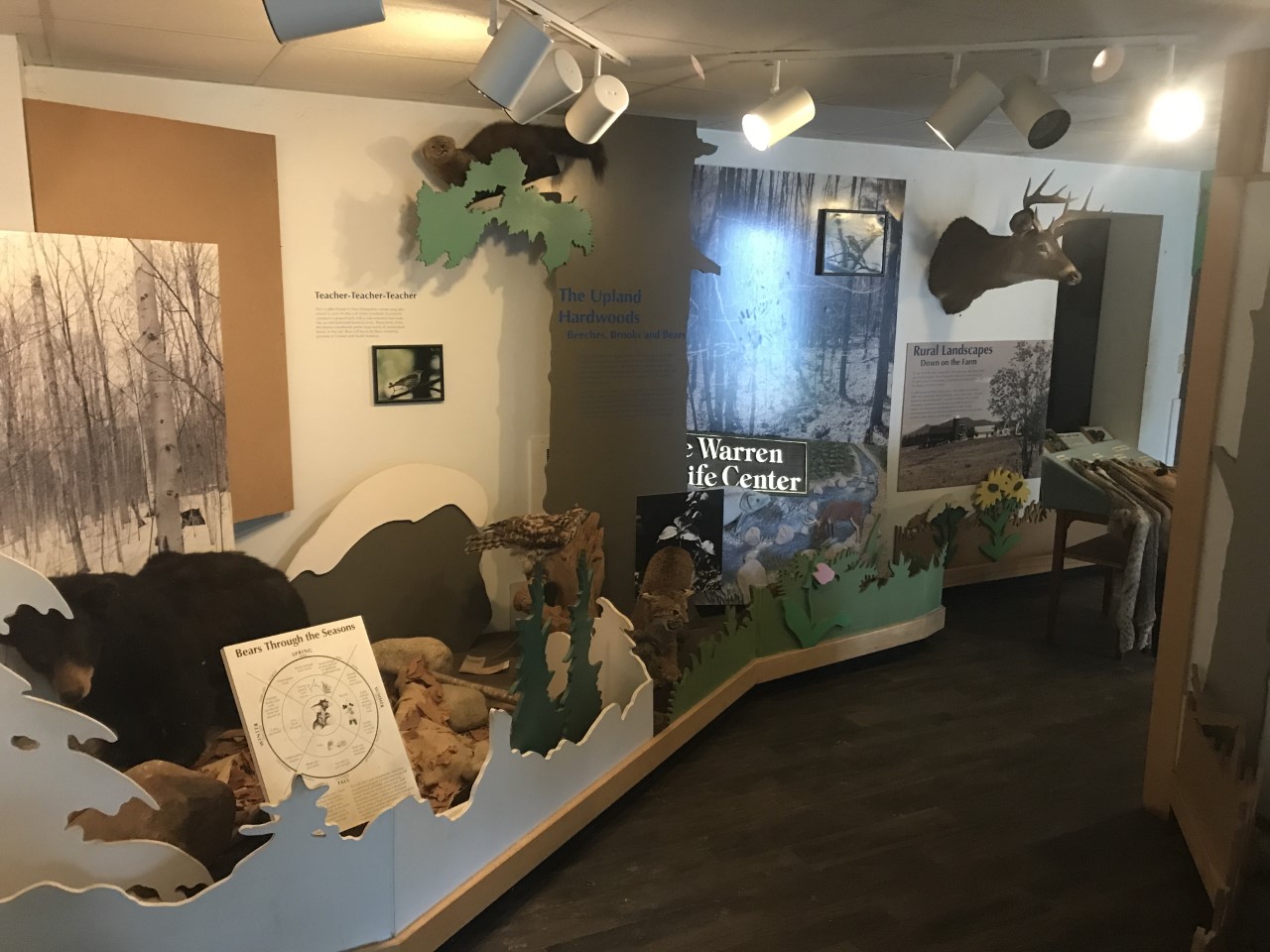 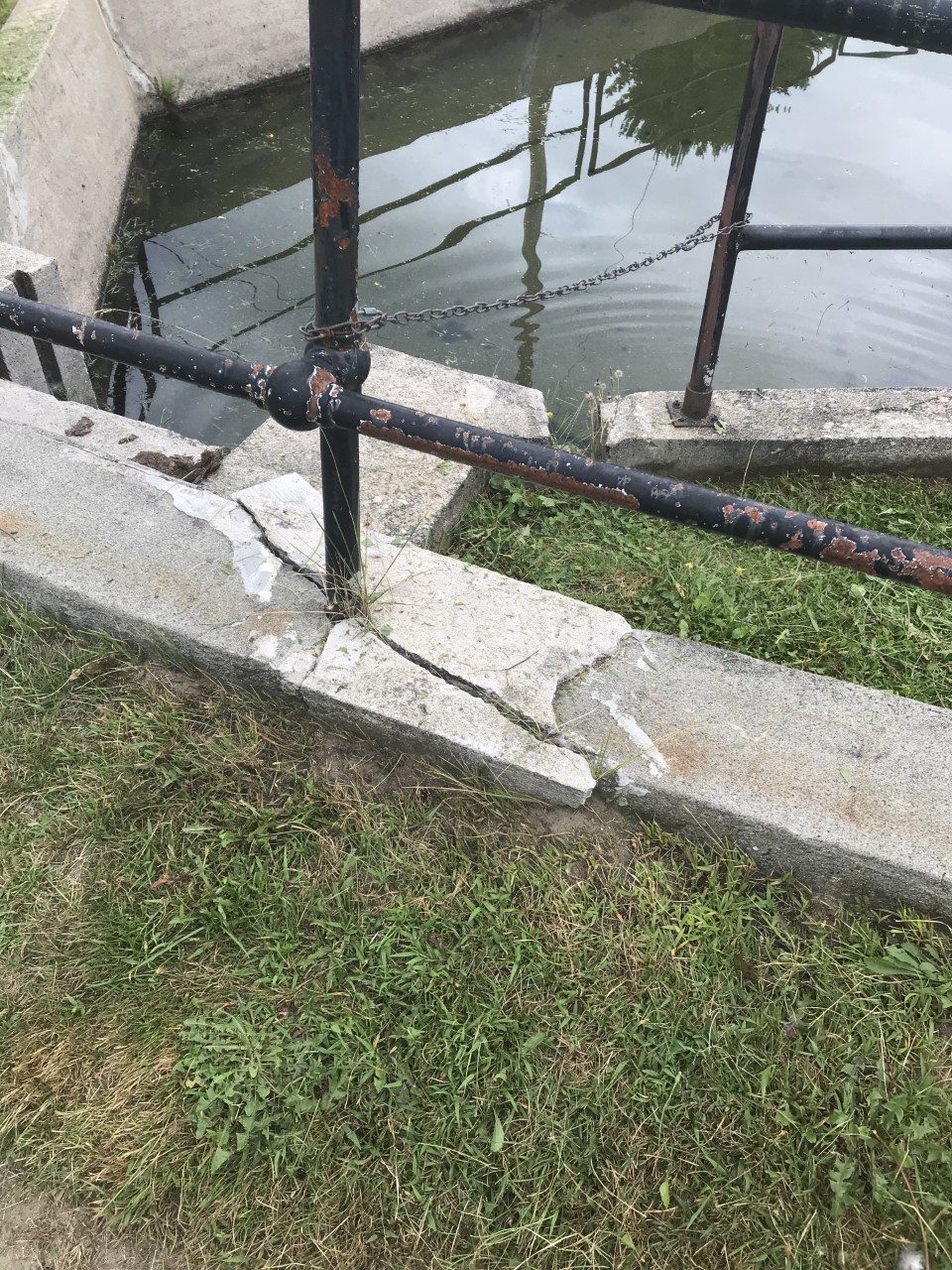 Lead based paint
Warren Fish Hatchery
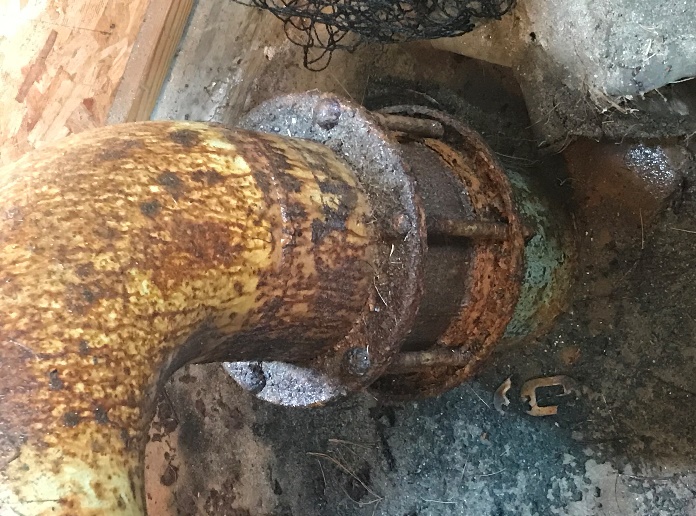 Outdated Visitor’s Center
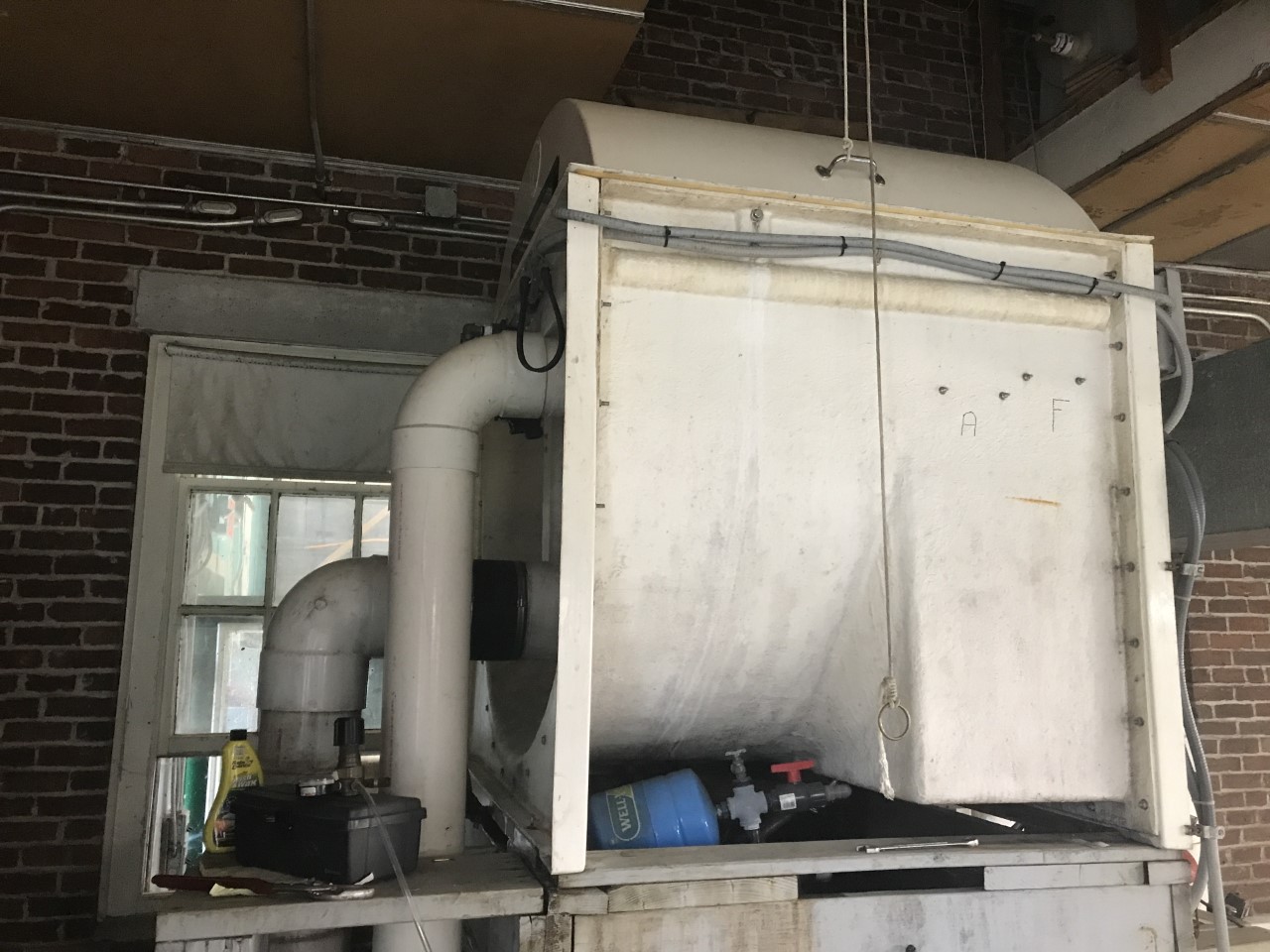 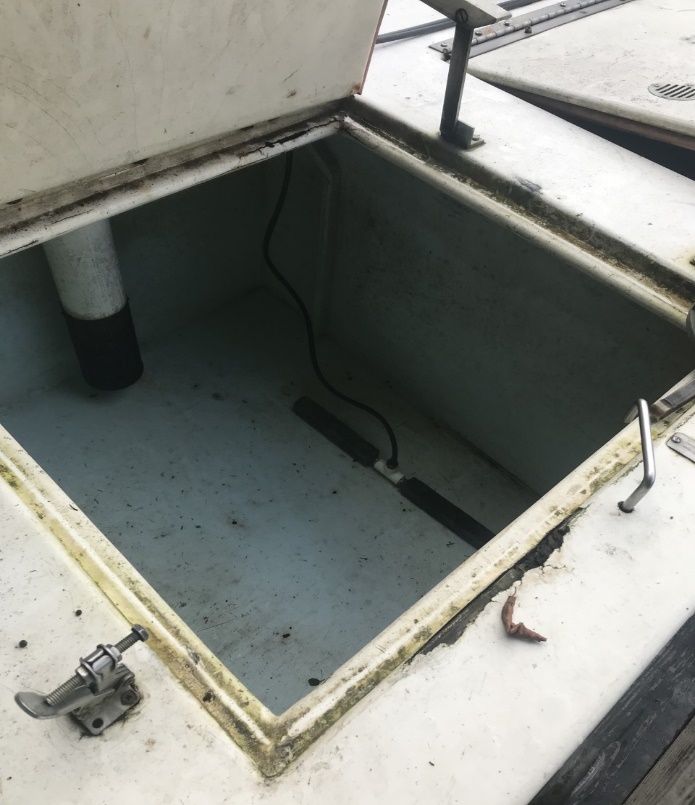 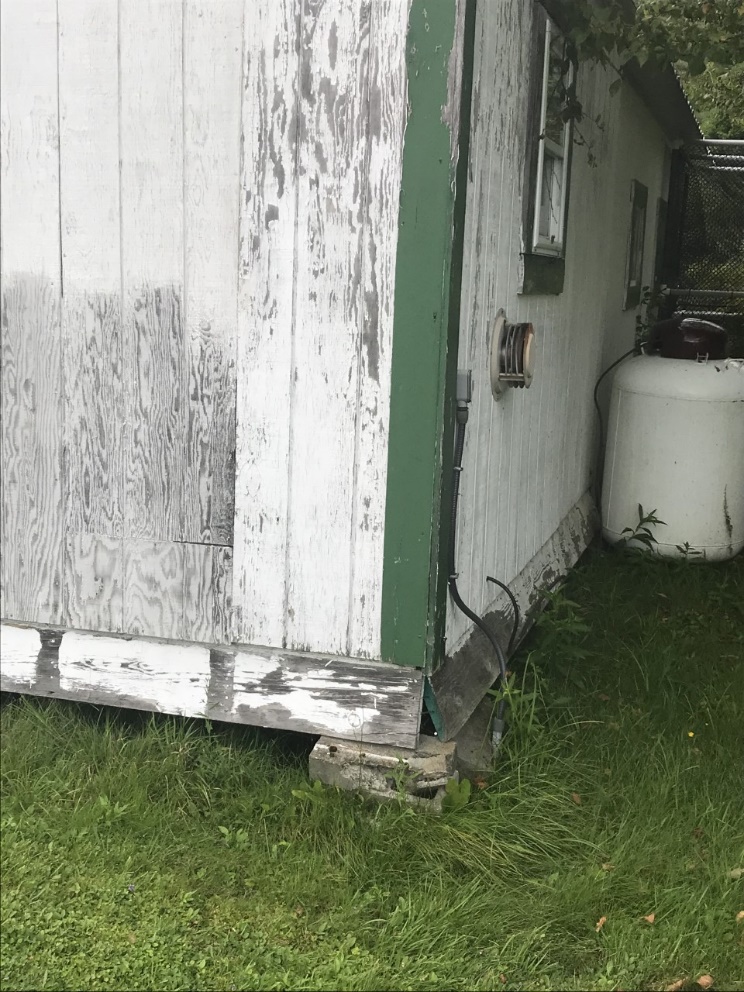 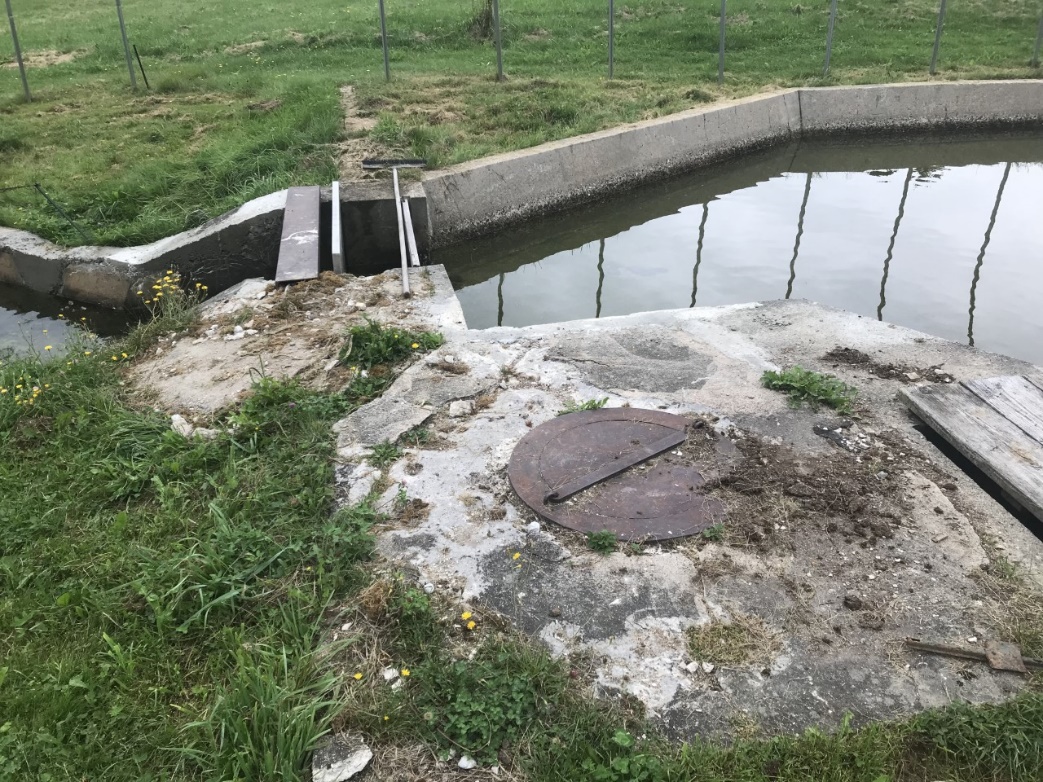 Broken drum filter
Annual Production Fish
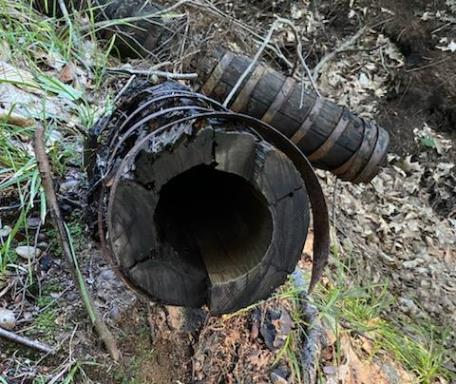 Wooden spring intake pipe
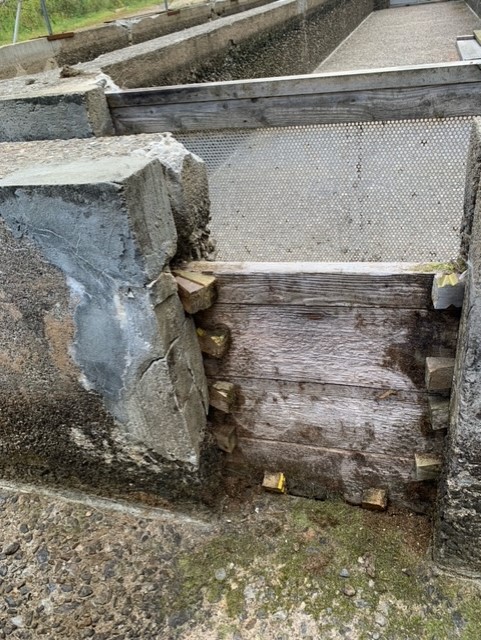 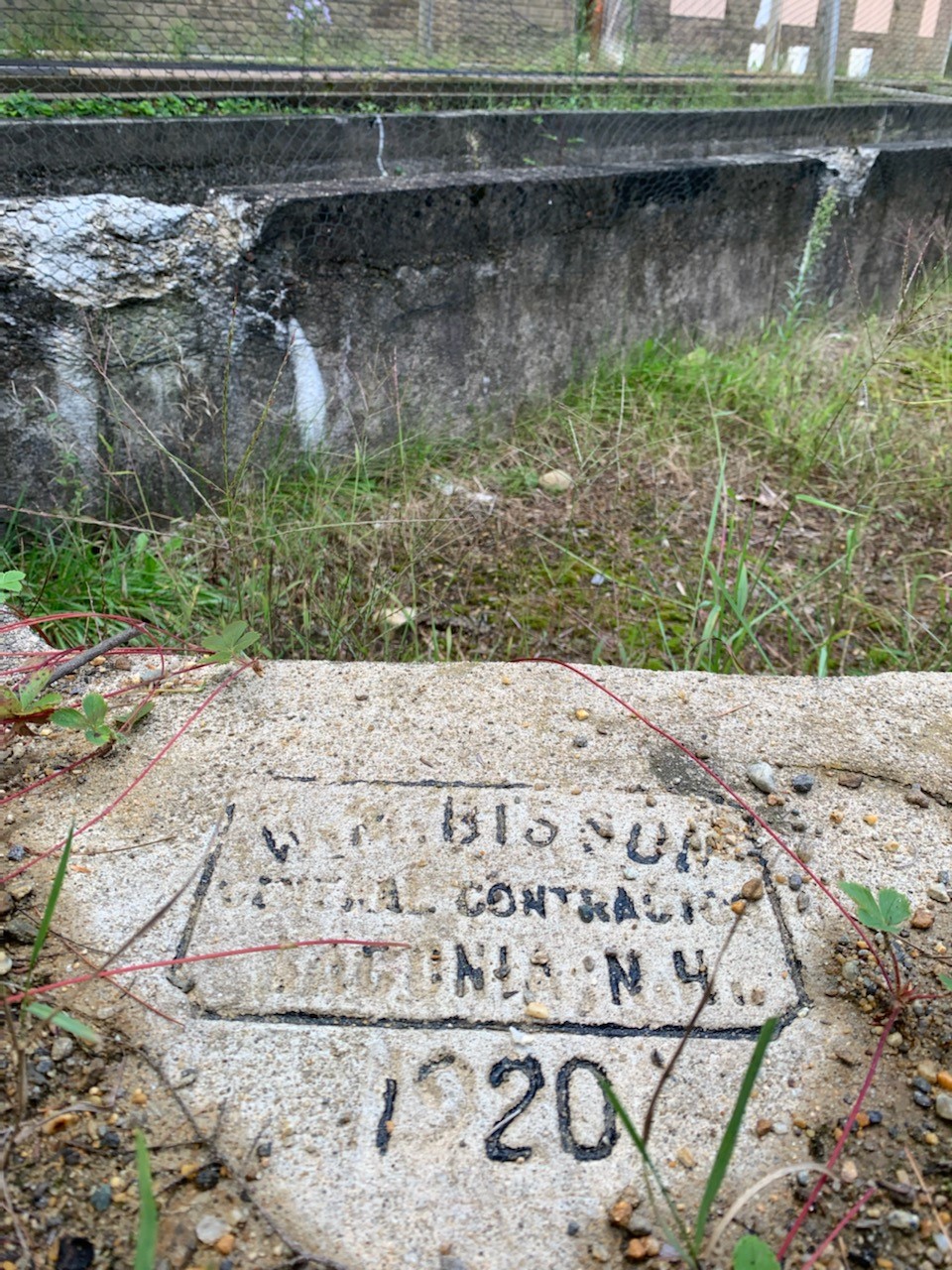 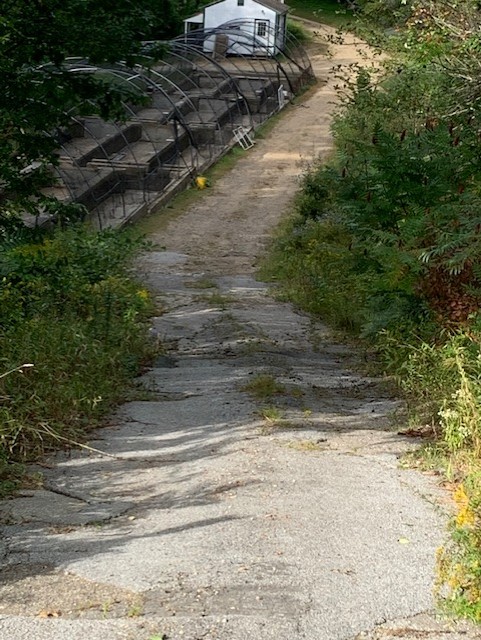 New Hampton Hatchery
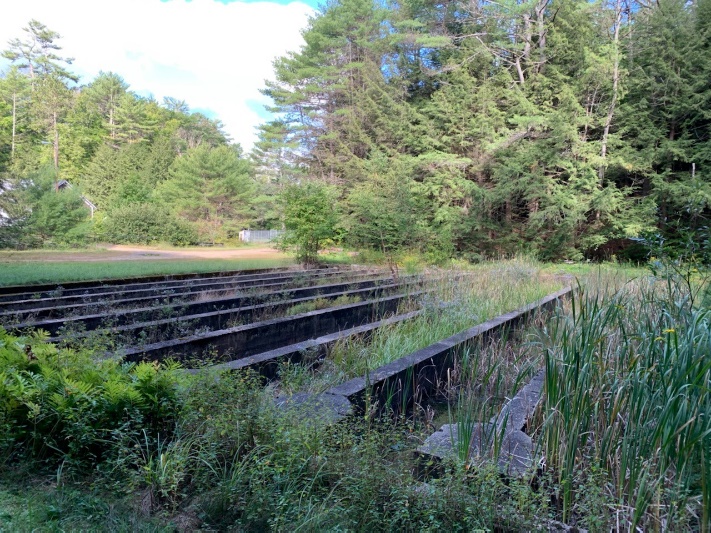 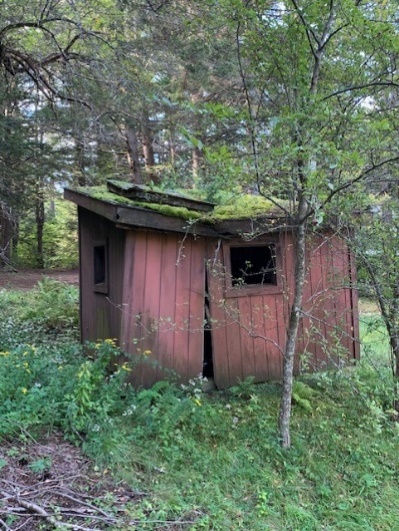 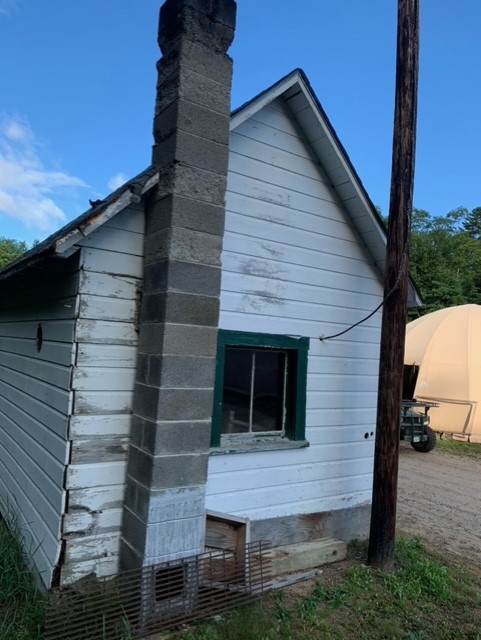 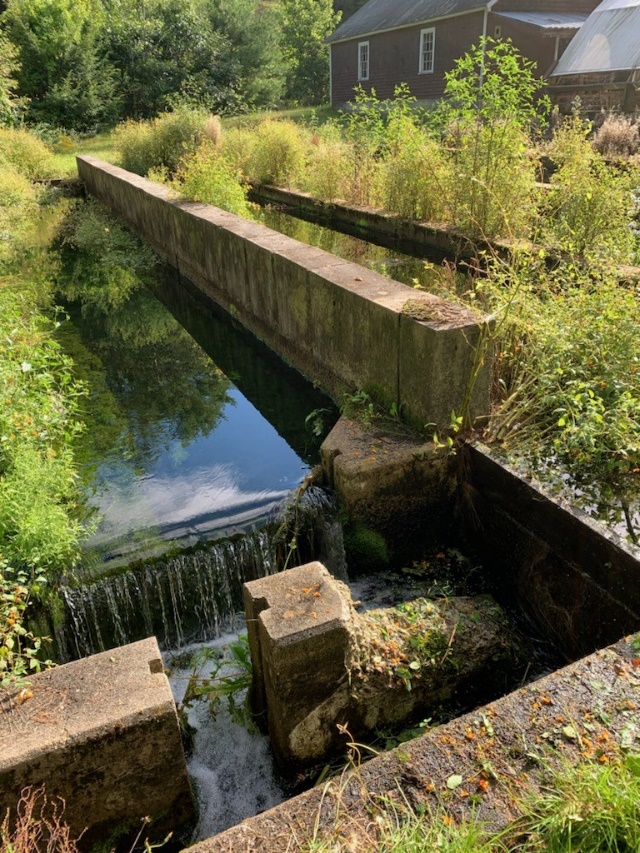 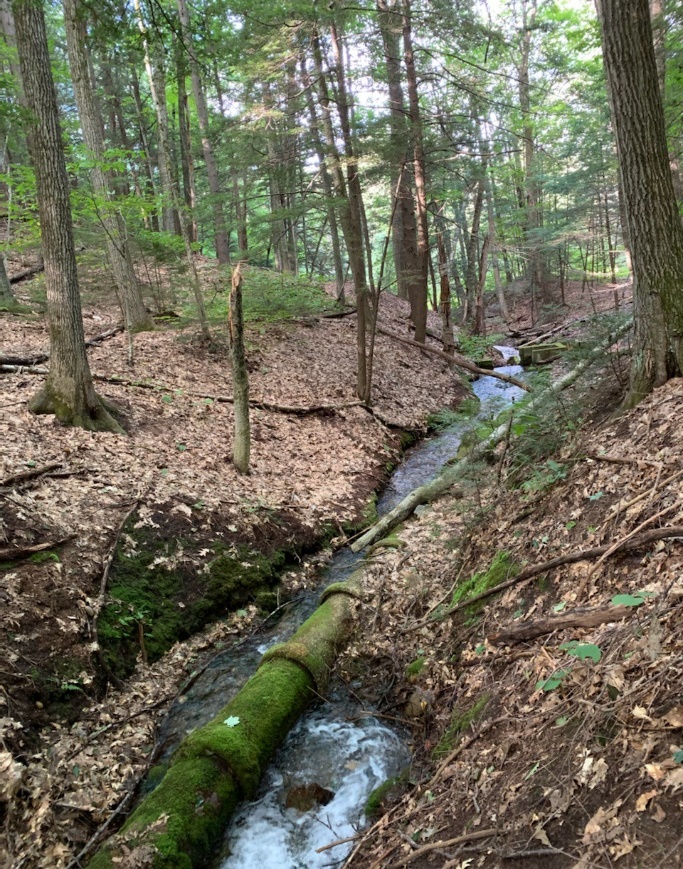 Intake pipe
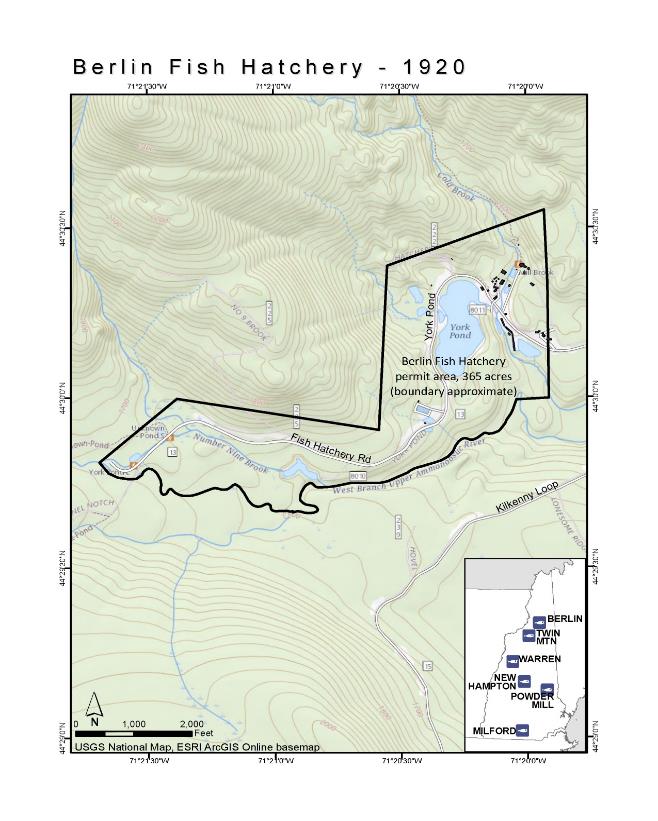 Annual Production Fish
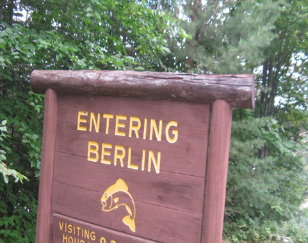 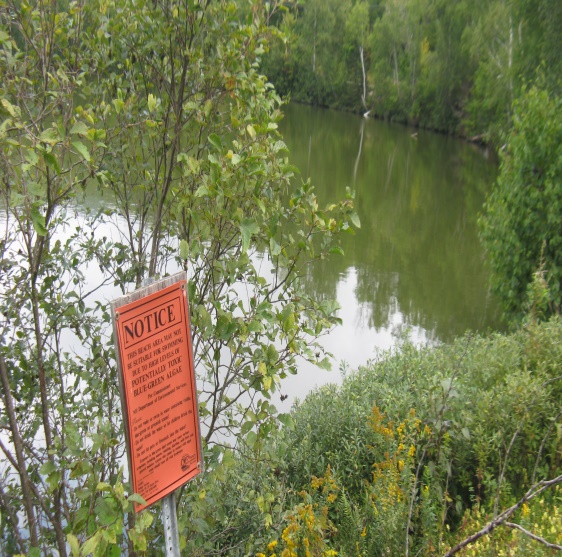 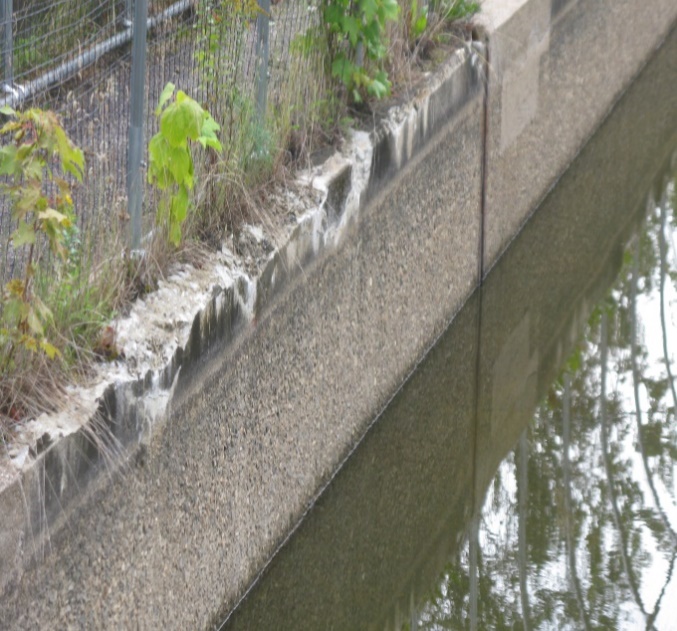 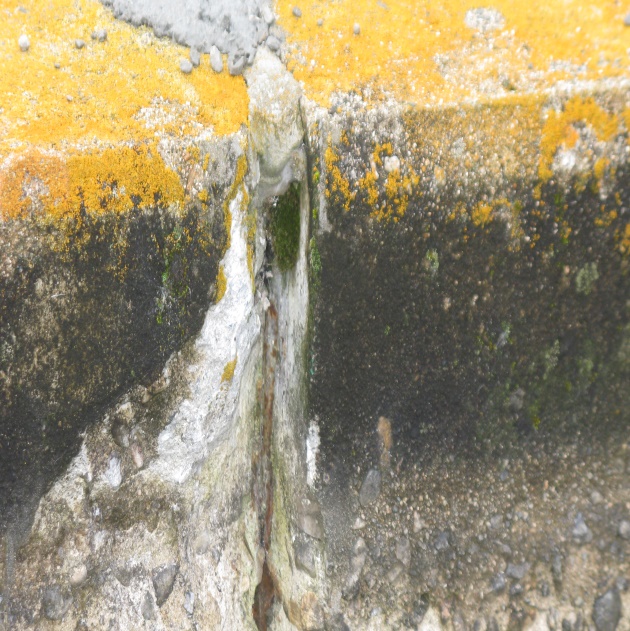 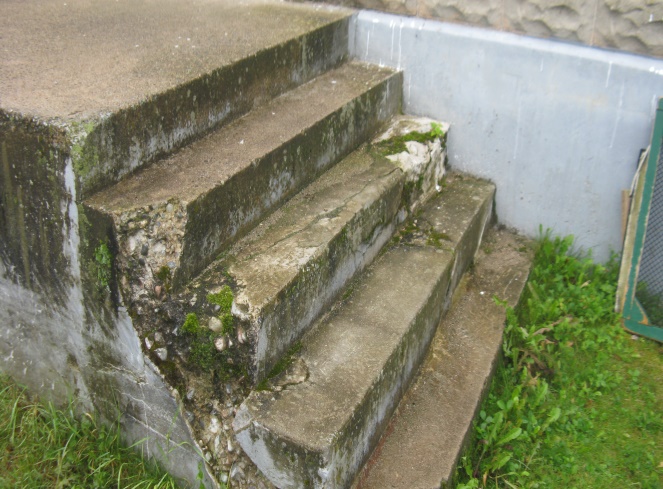 Berlin Fish Hatchery
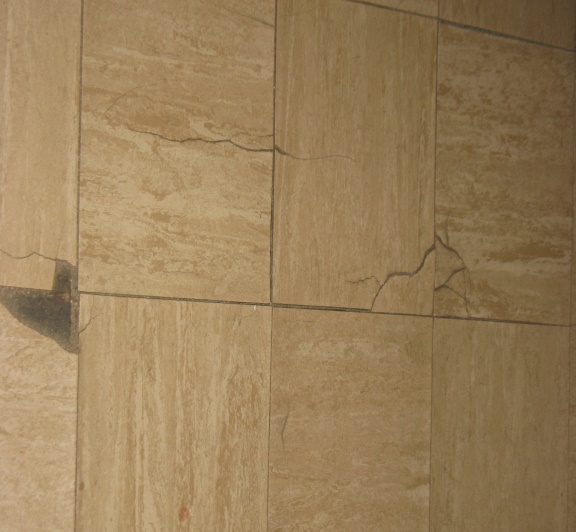 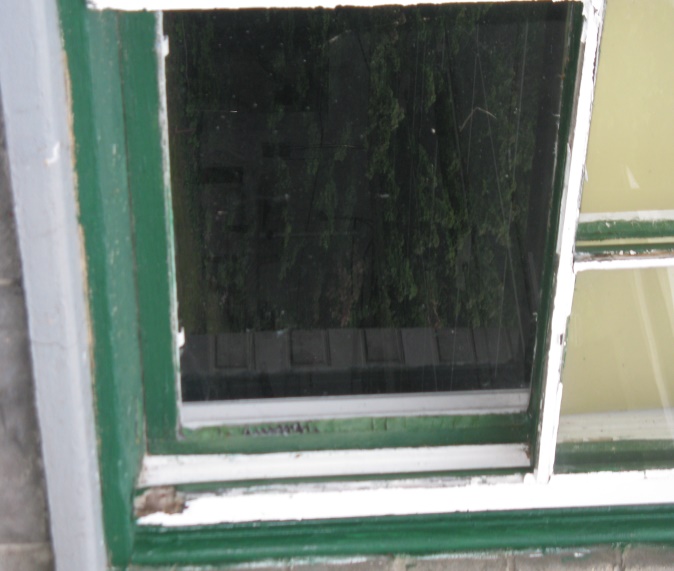 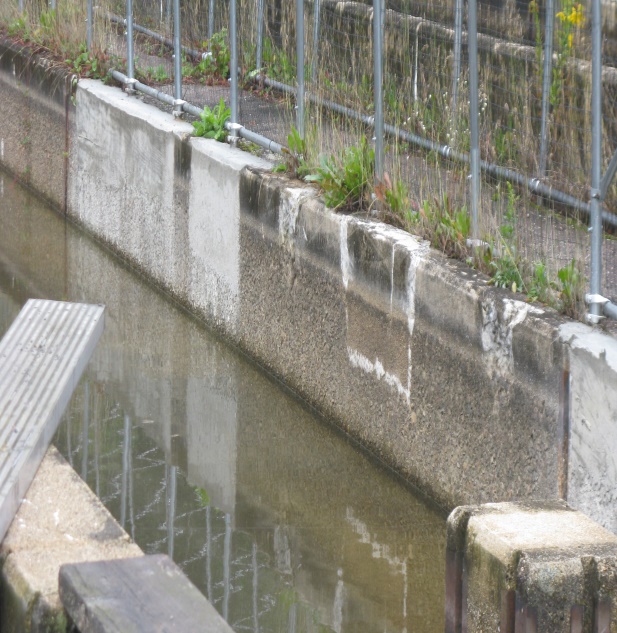 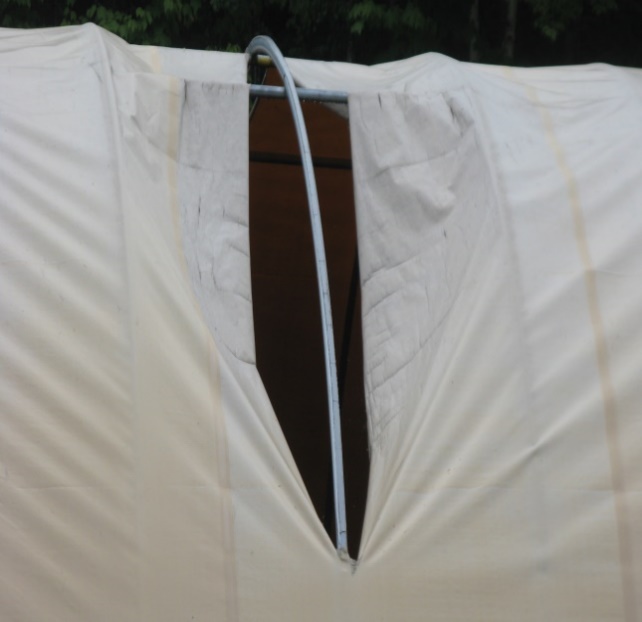 cracked flooring
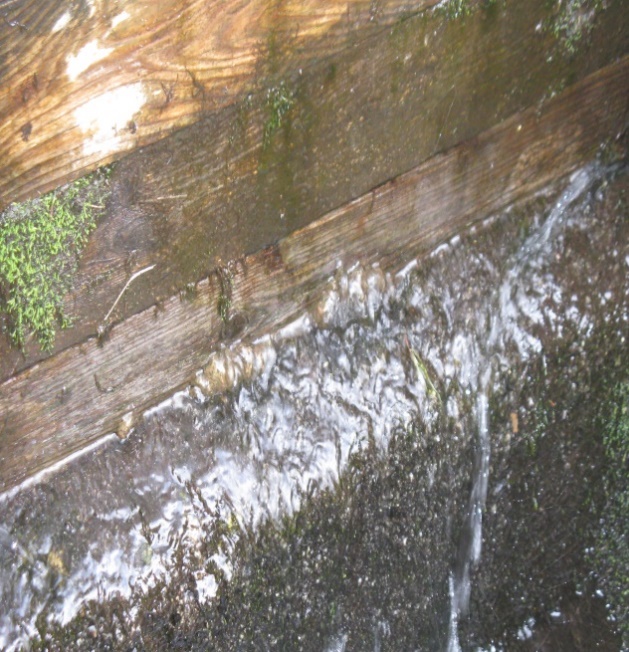 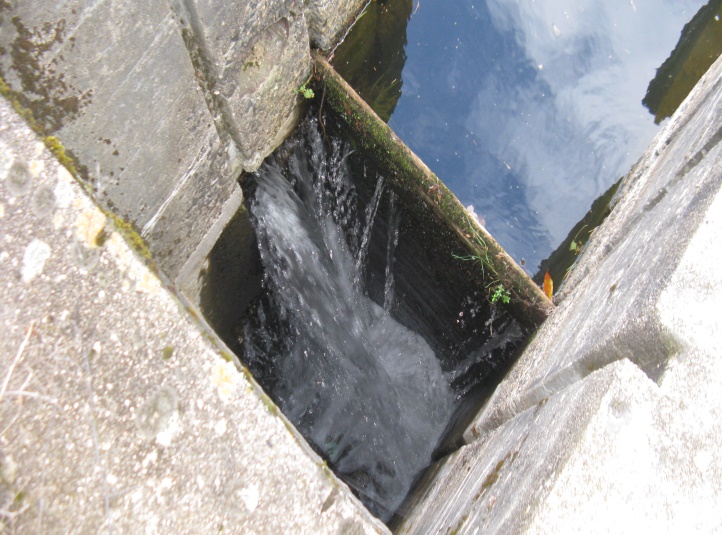 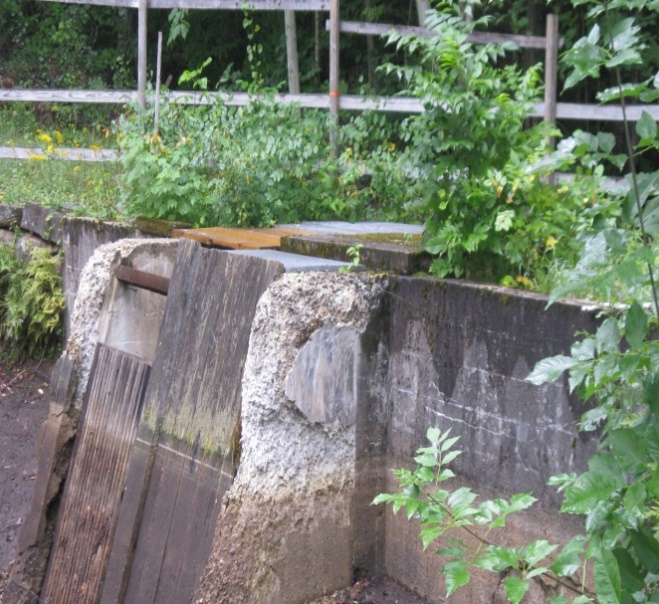 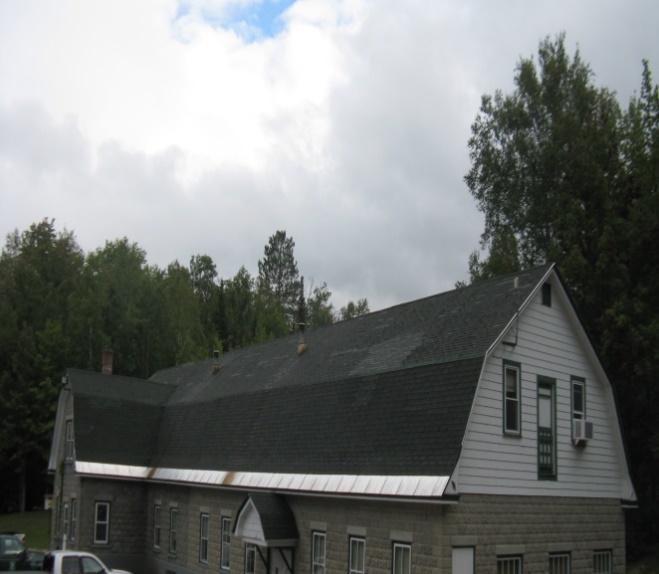 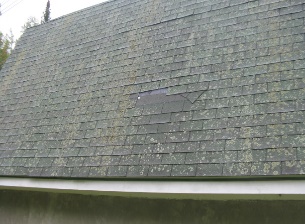 Annual Production Fish
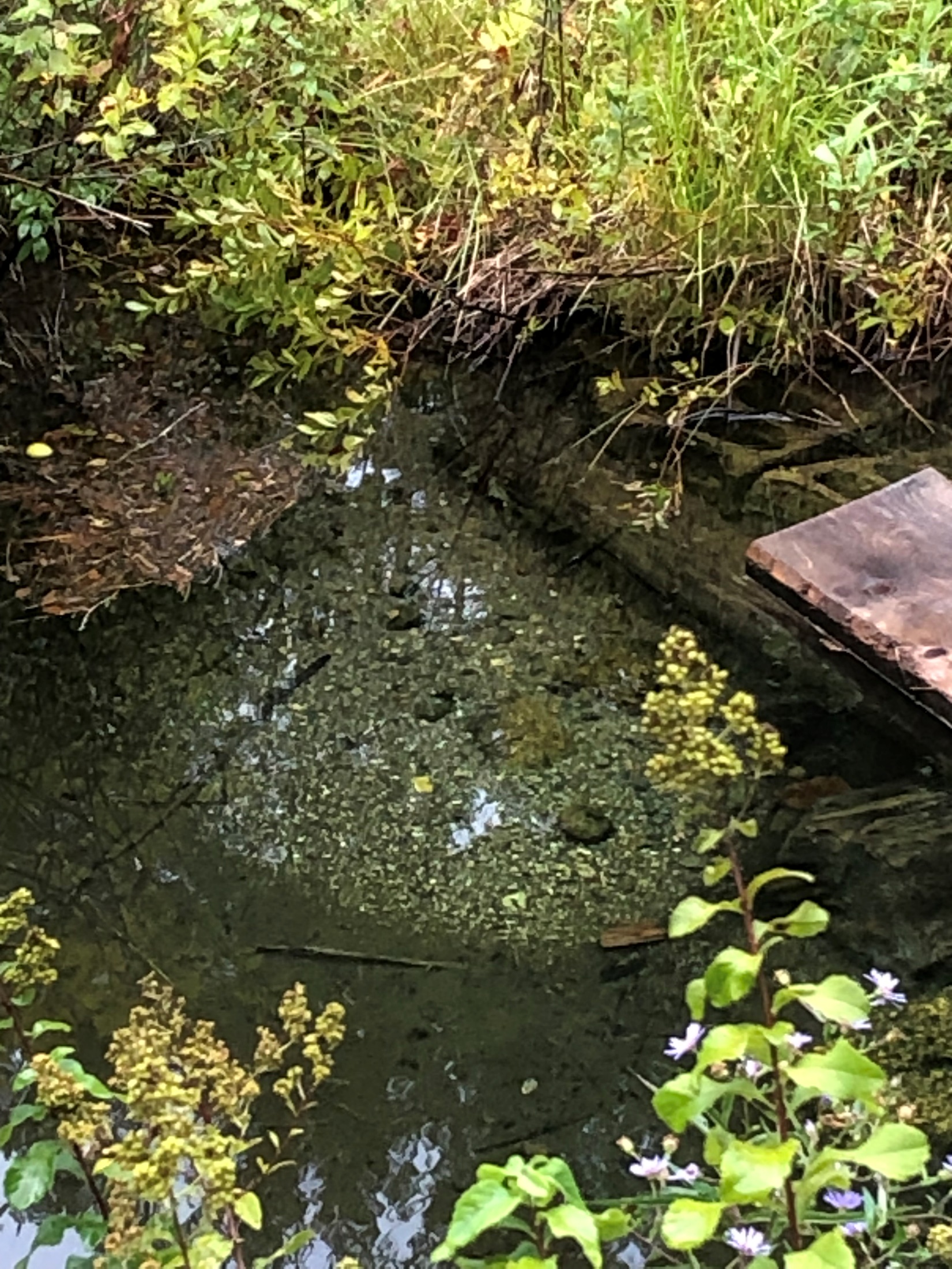 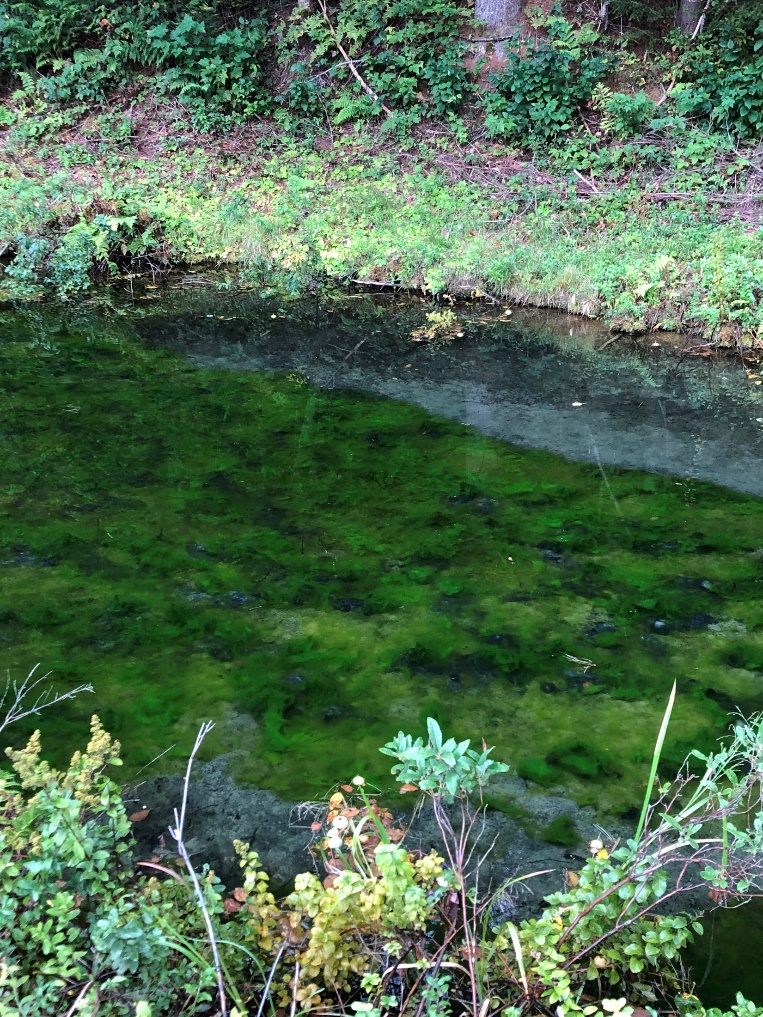 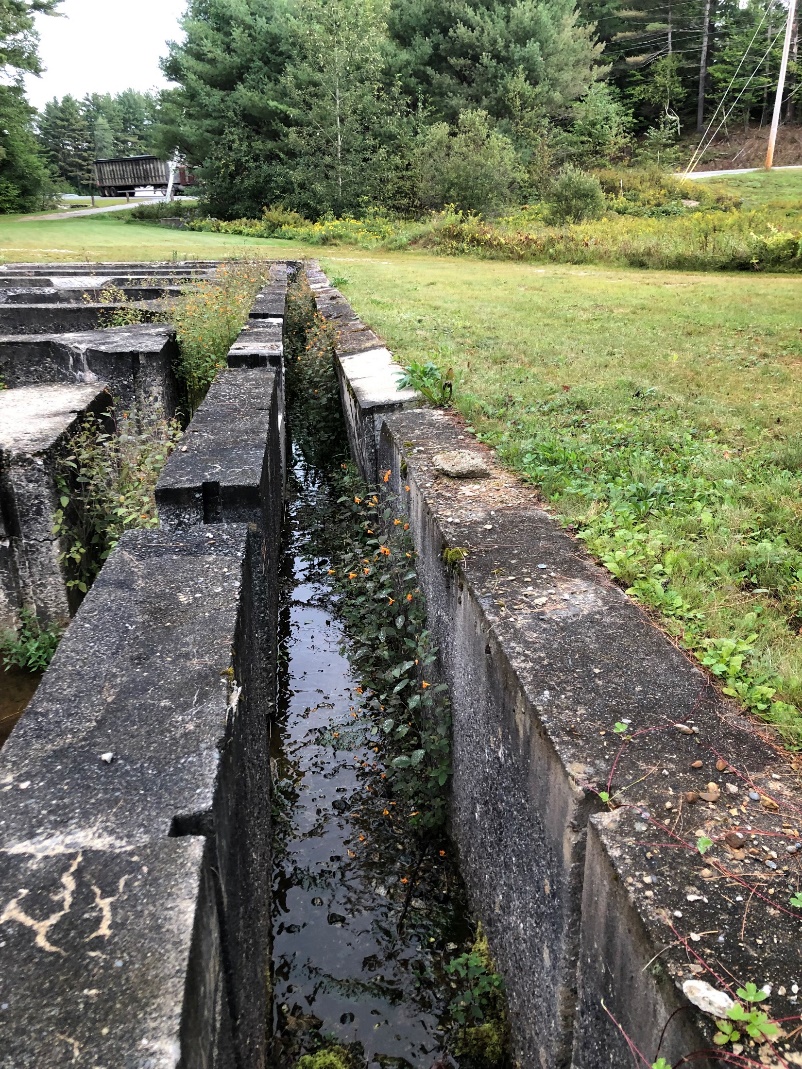 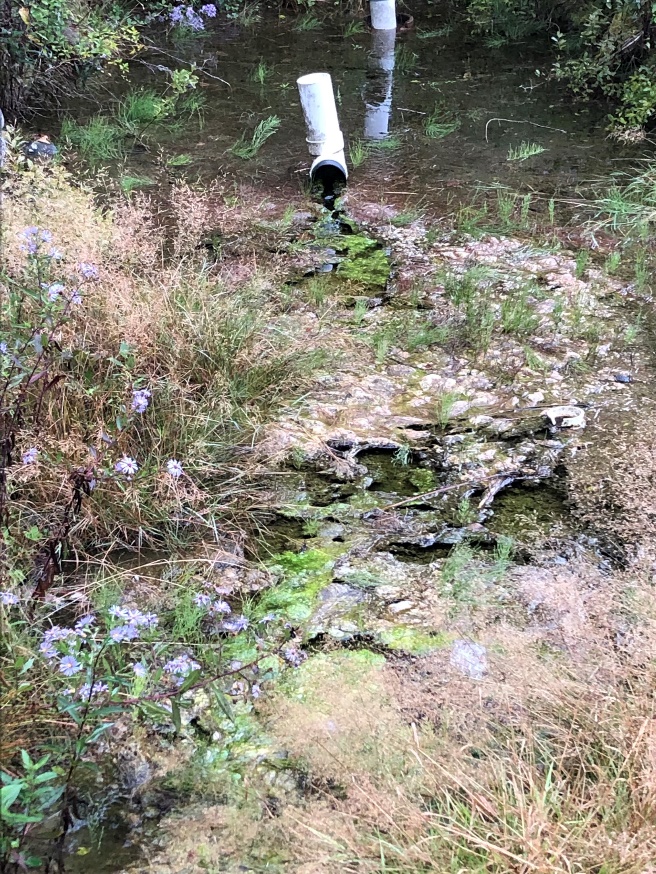 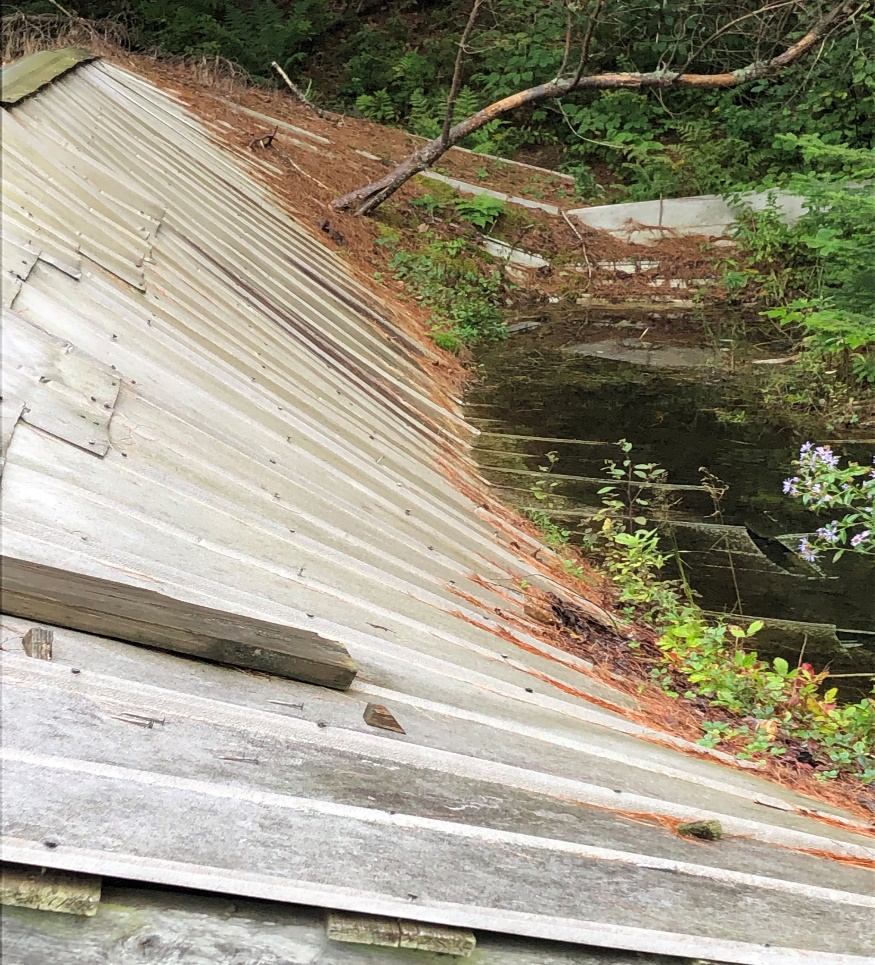 Intake springs filled with algae and material, clogs pipes and reduces water flow, causing fish mortality
Vegetation and trees growing on rooftops
Raceways no longer in service due to cracked and collapsed sidewalls; vegetation growing in failed areas
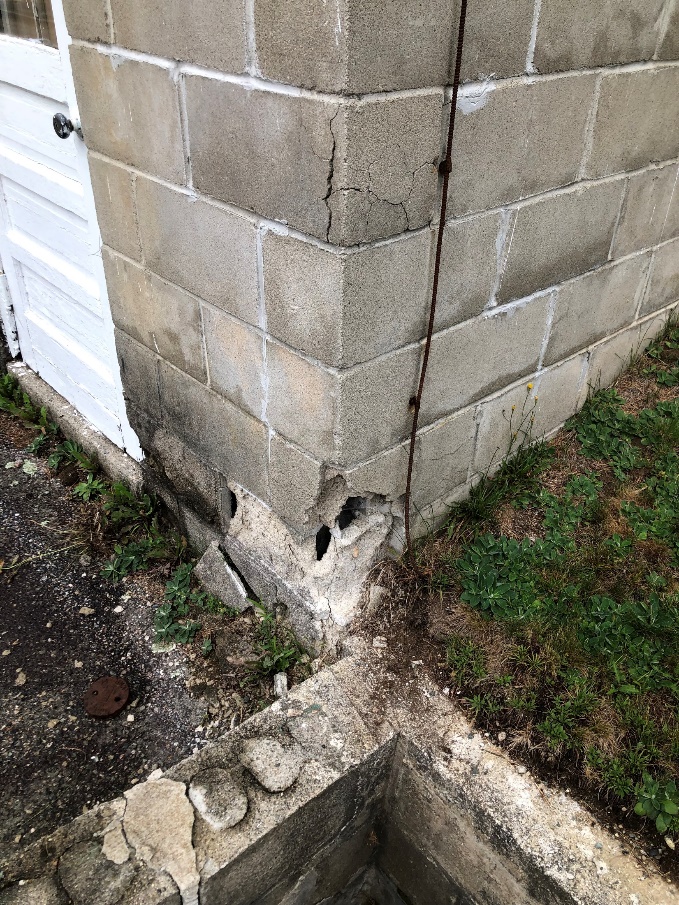 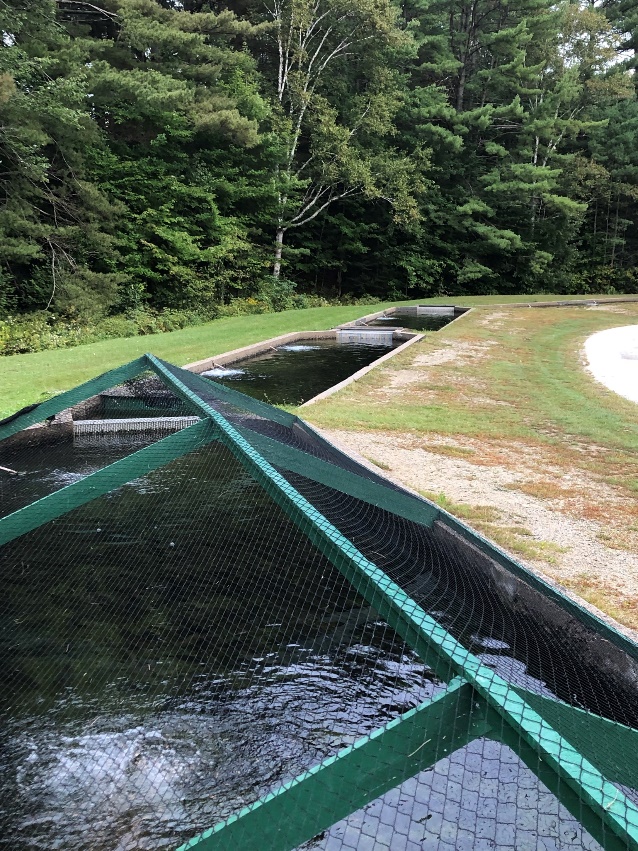 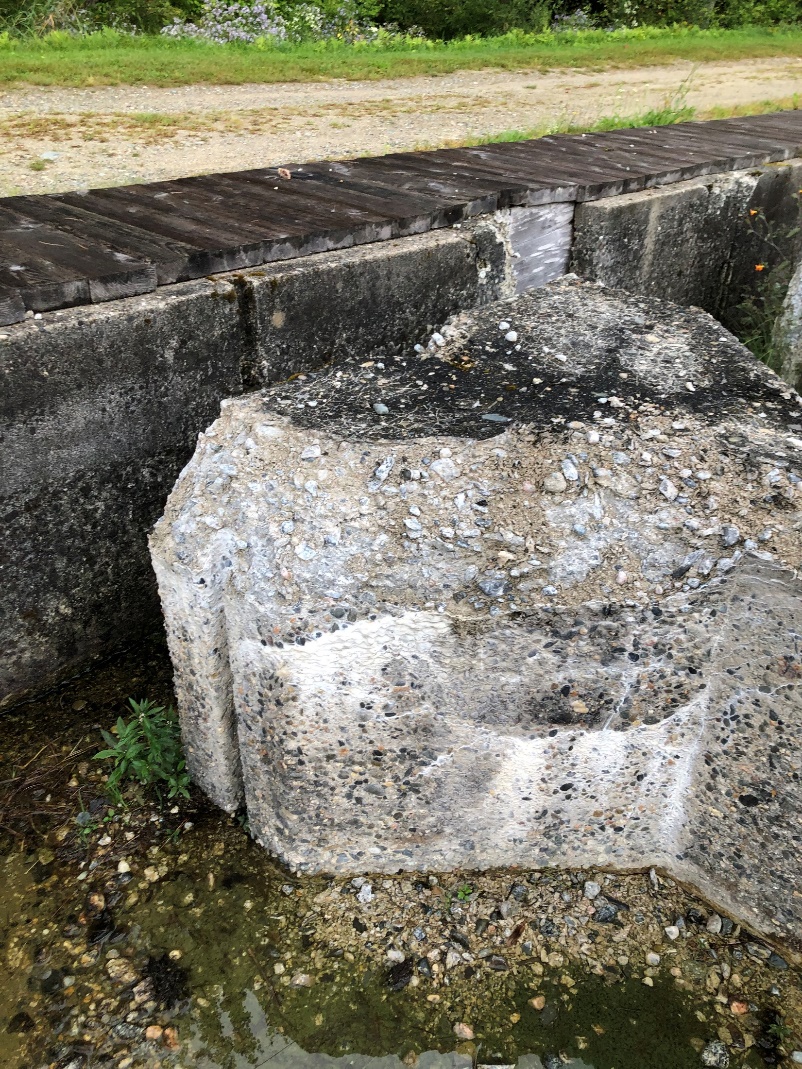 Ineffective predation control
Twin Mountain Hatchery
Annual Production Fish
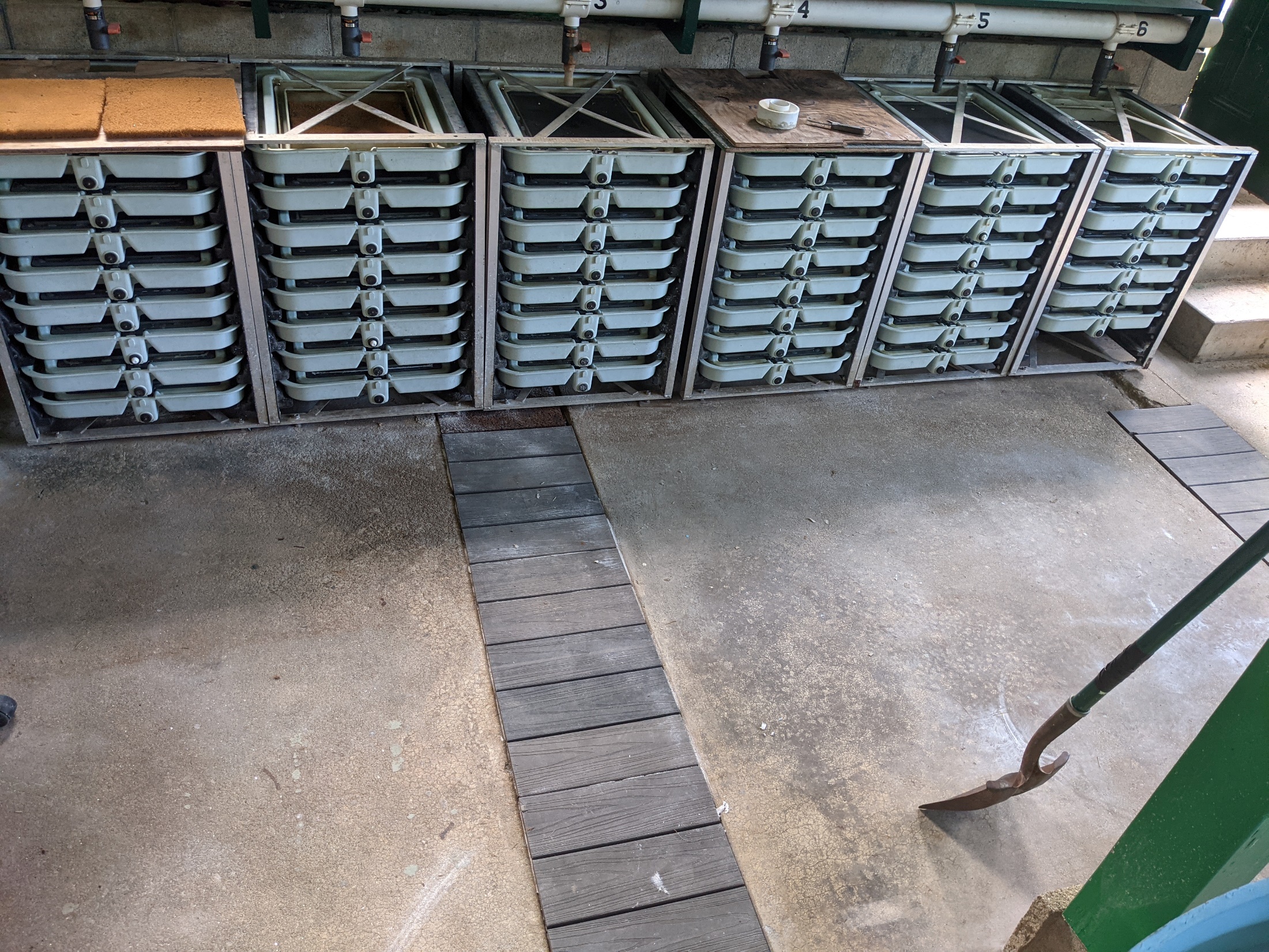 Powder Mill Hatchery
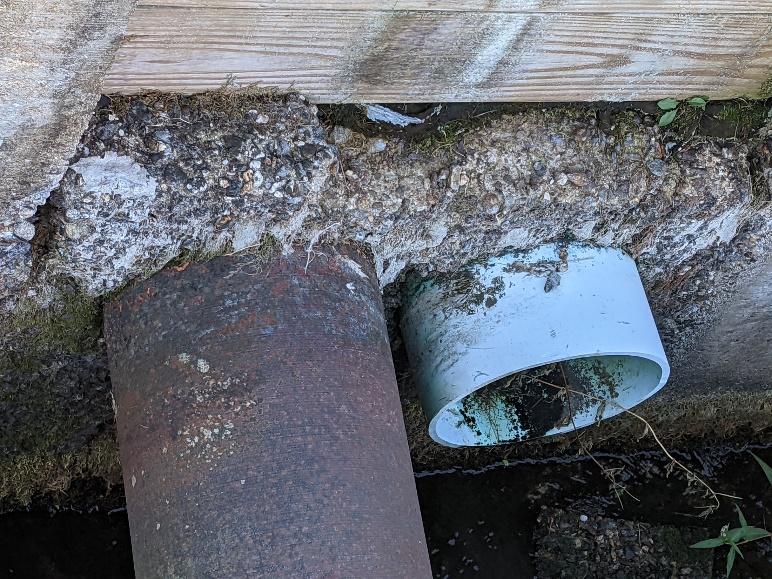 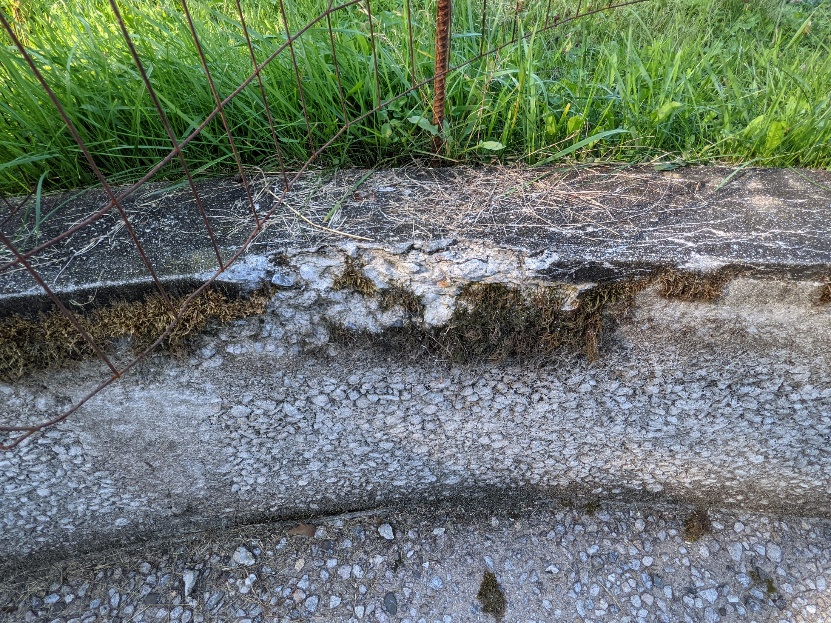 Clogged, failing pipes
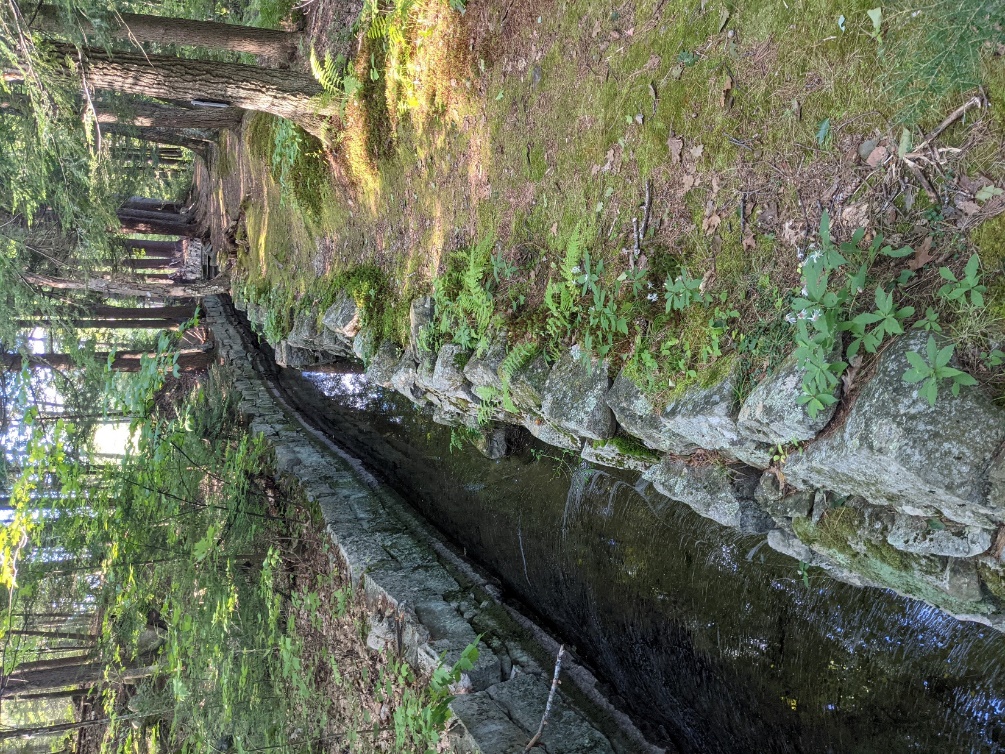 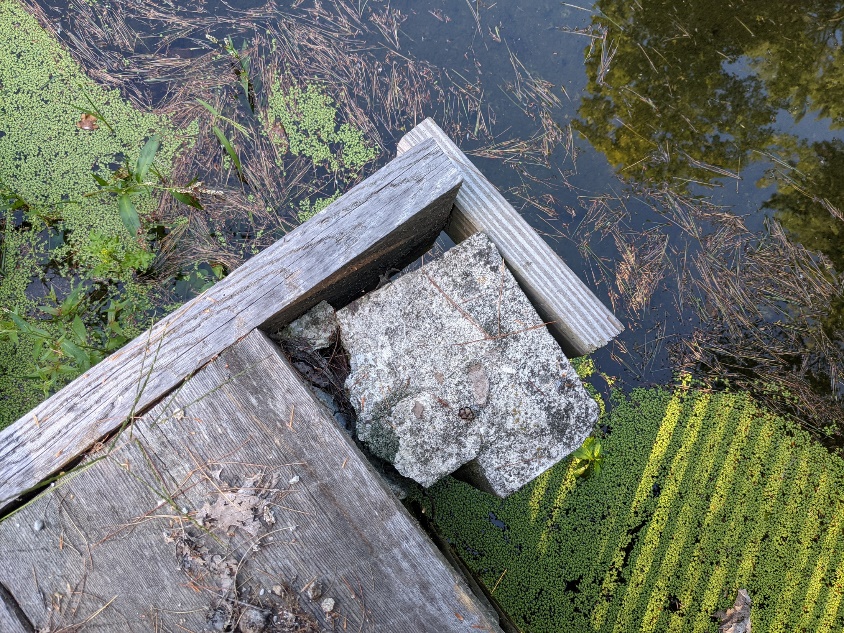 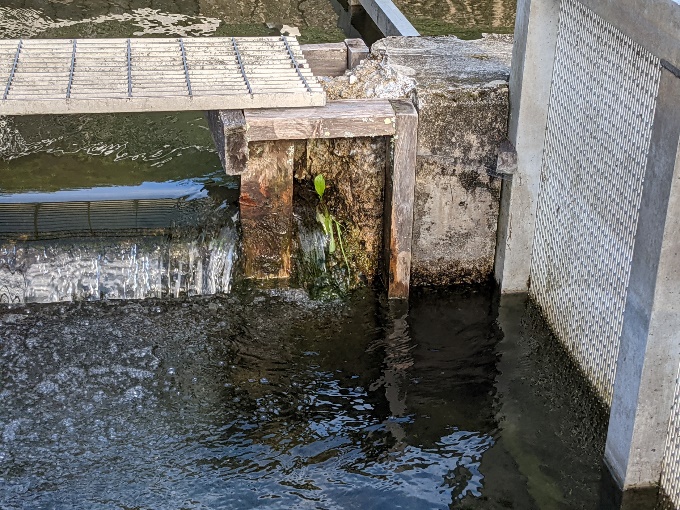 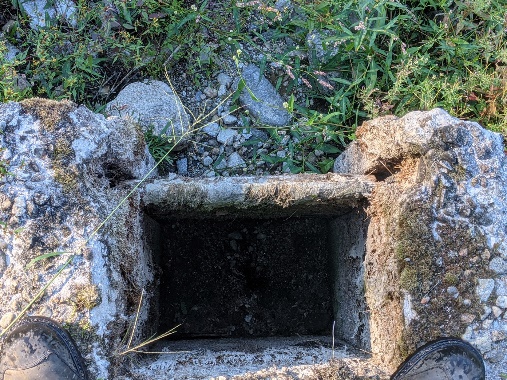 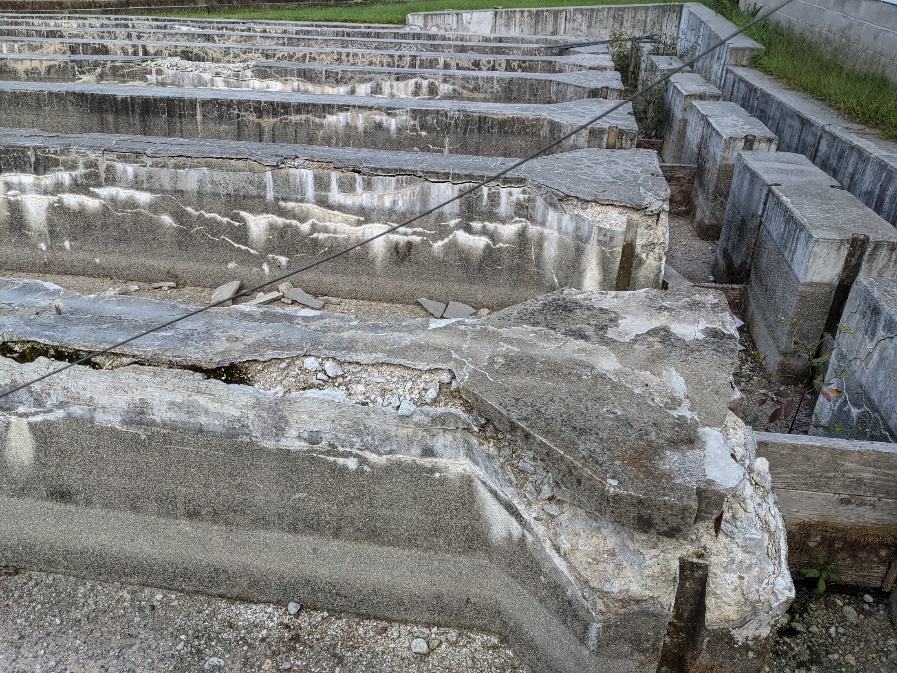 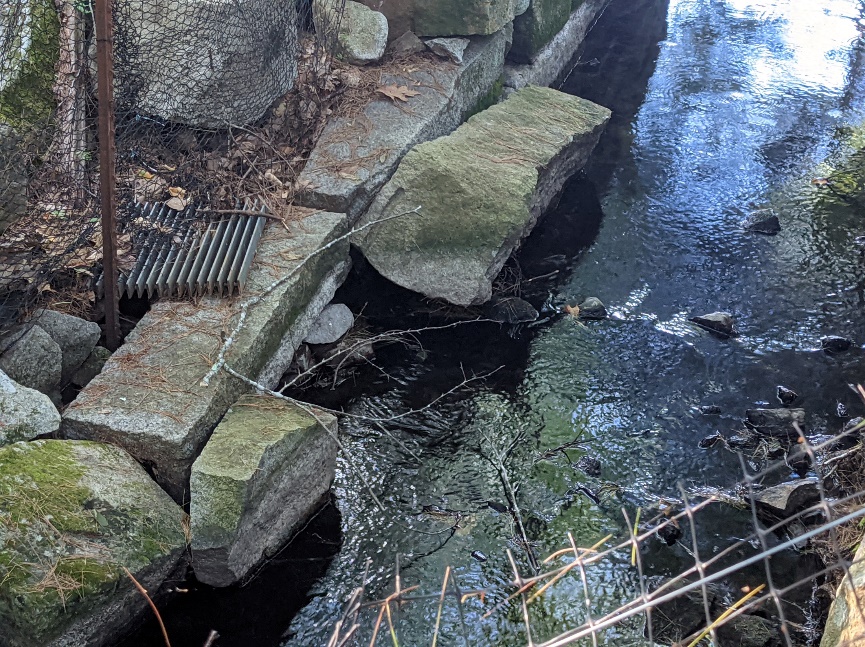 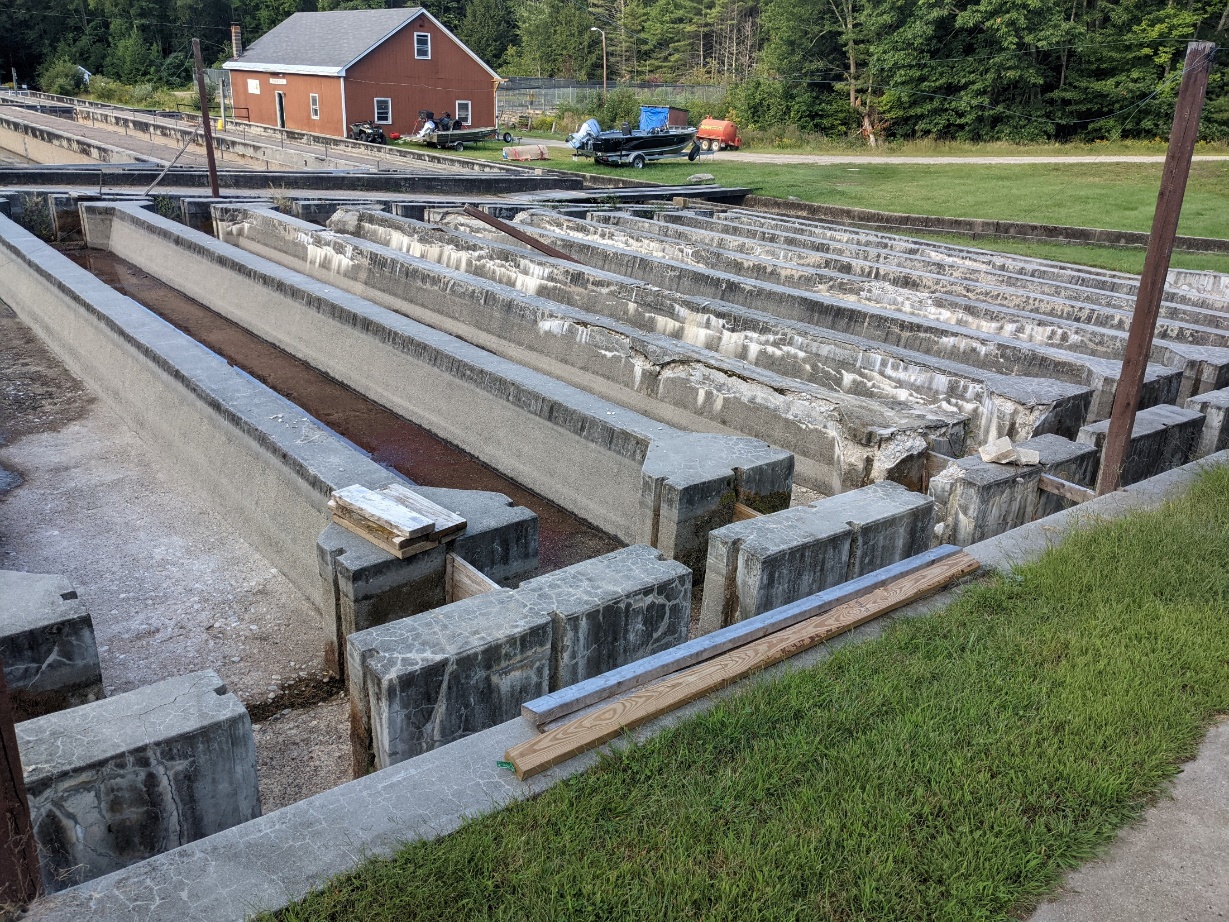 Failing intake pipe conditions
Annual Production Fish
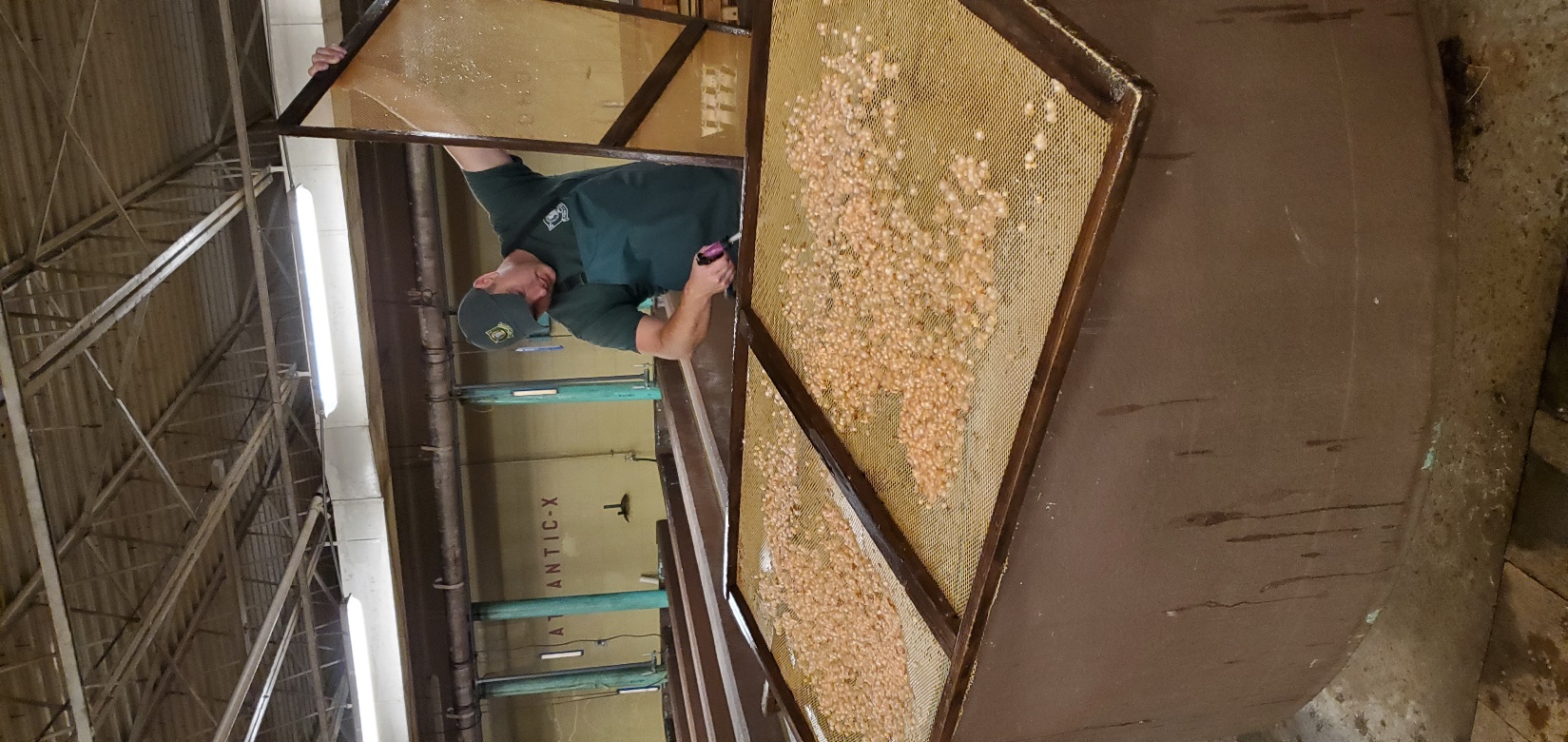 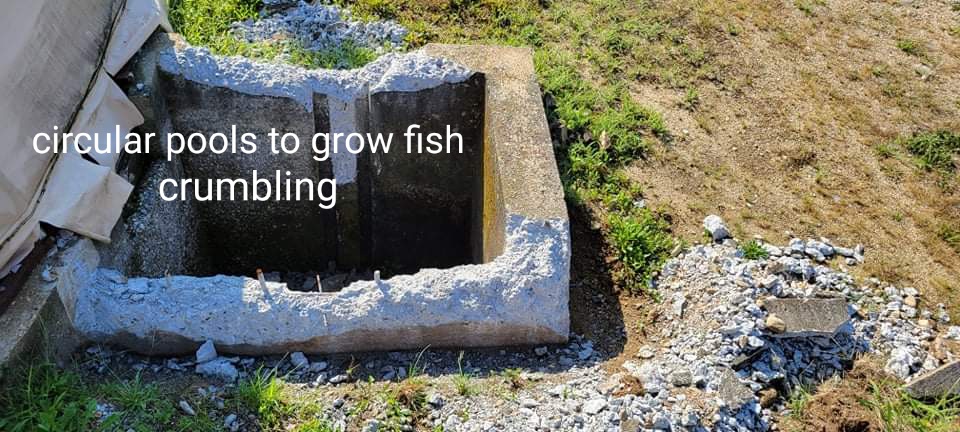 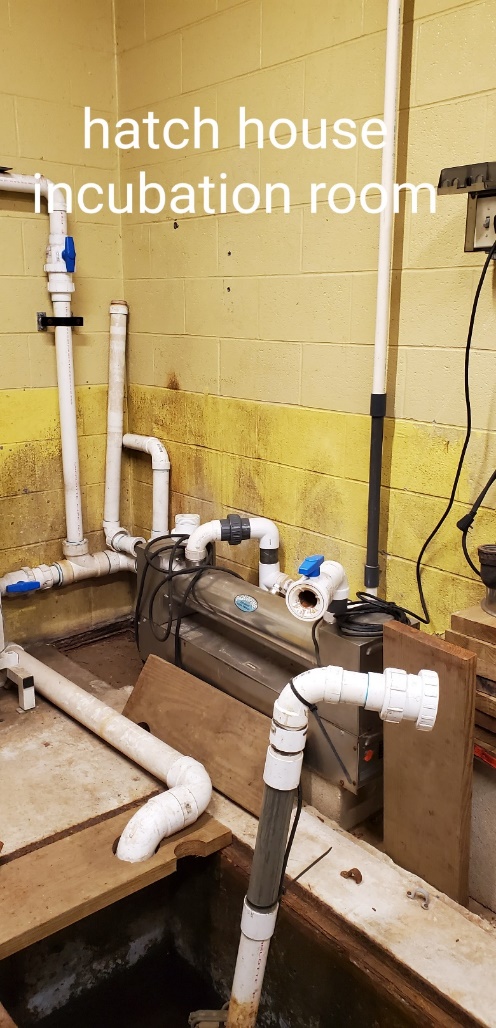 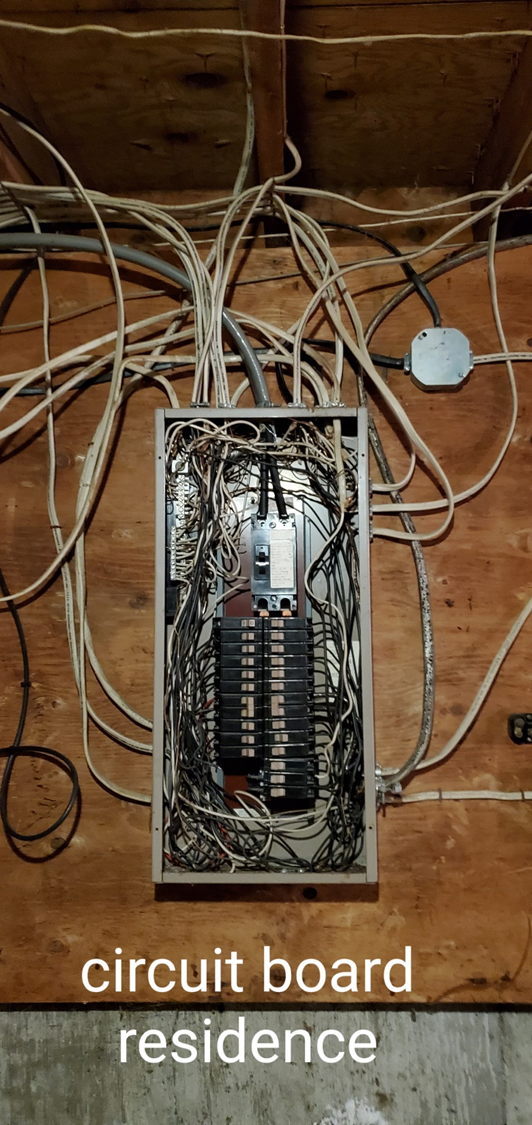 Milford Fish Hatchery
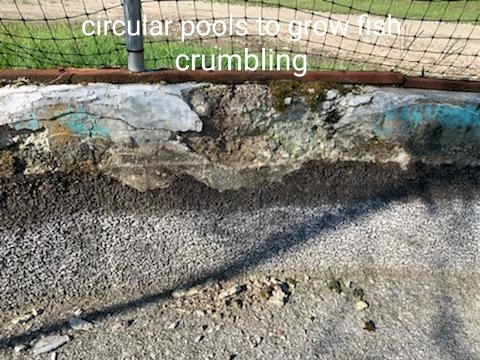 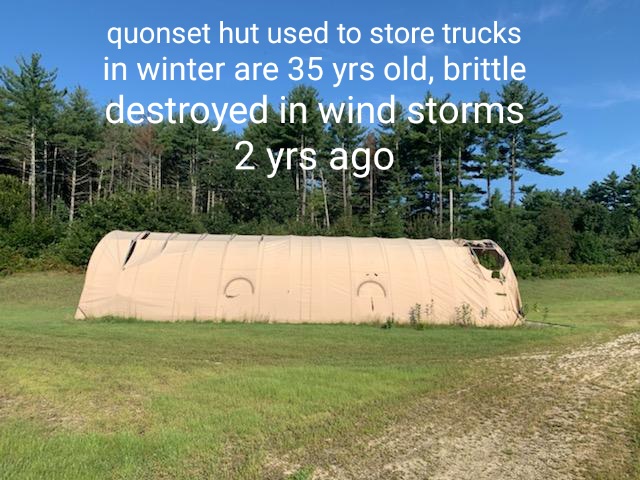 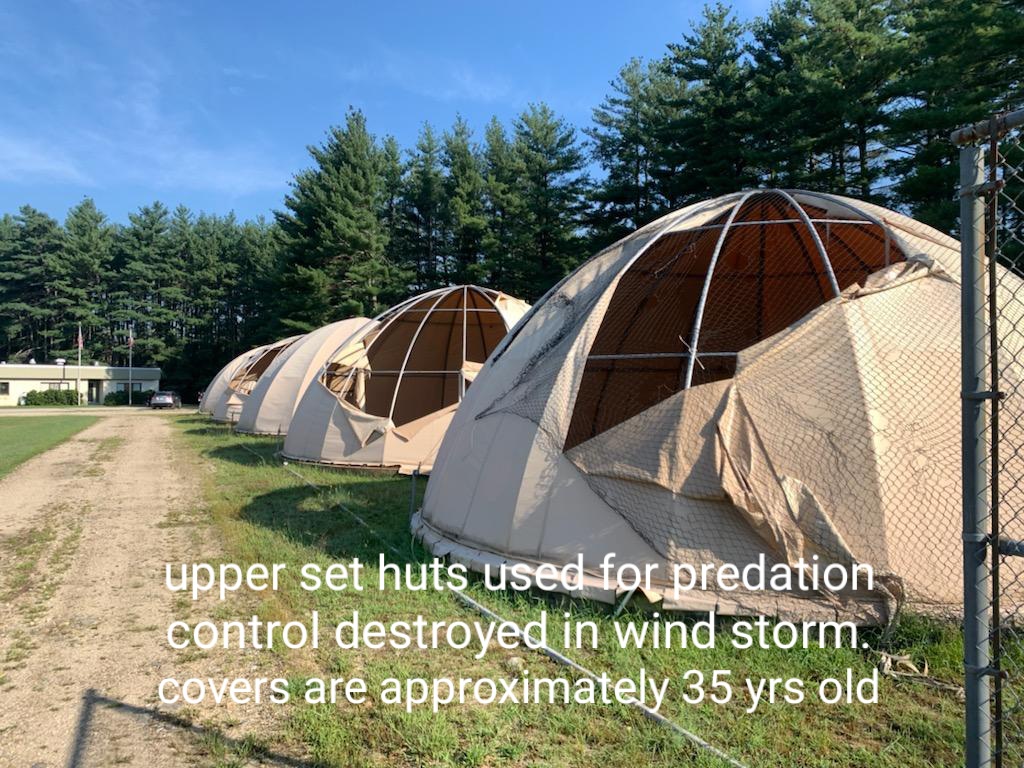 Better Water Quality through Improvements
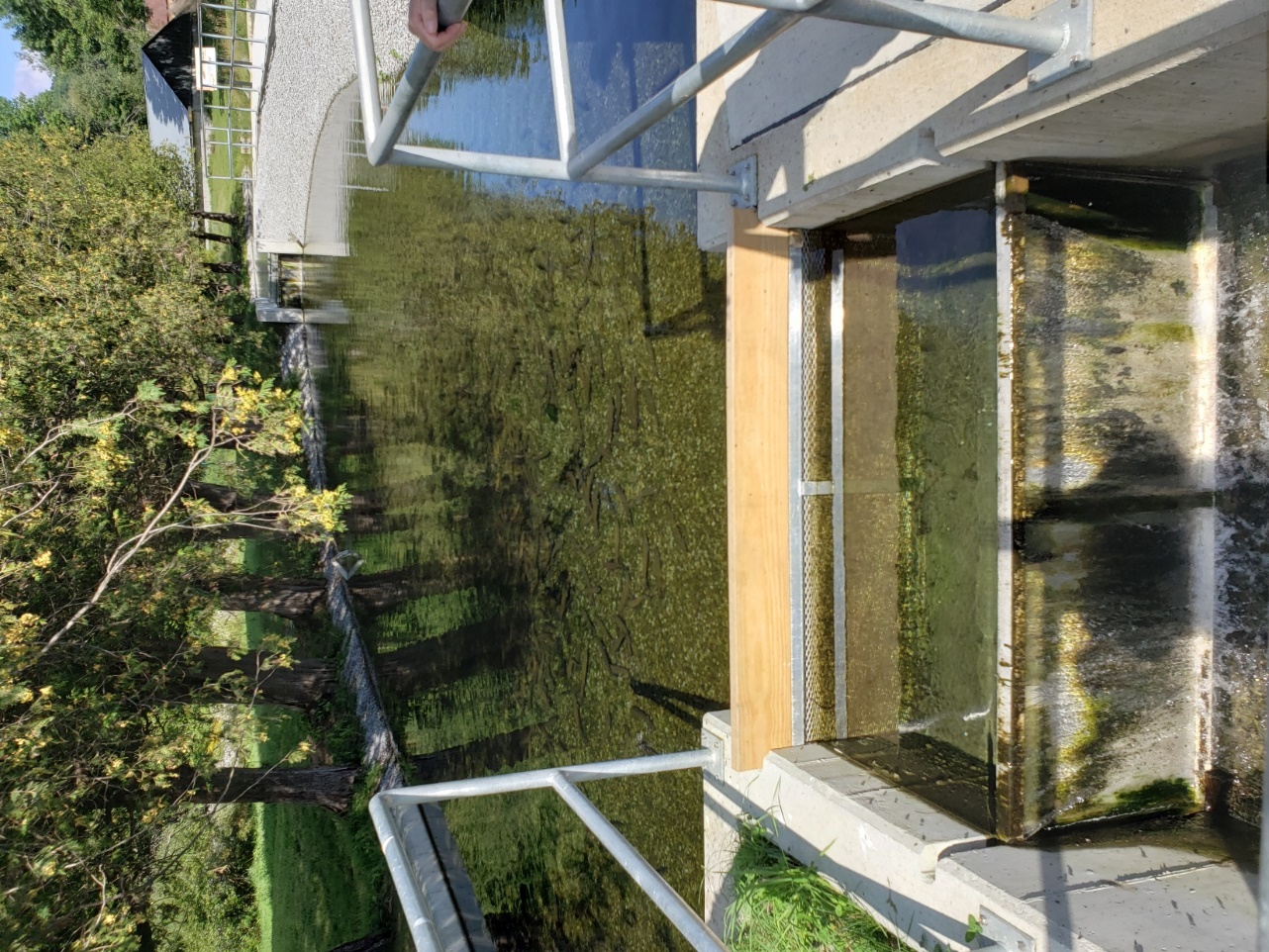 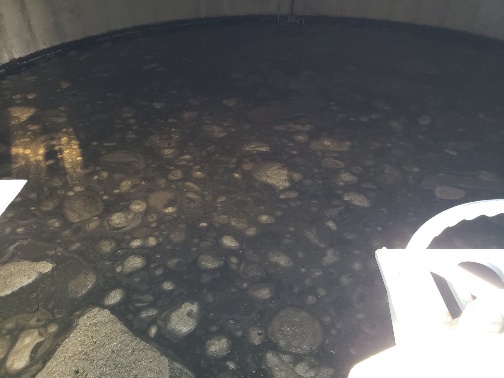 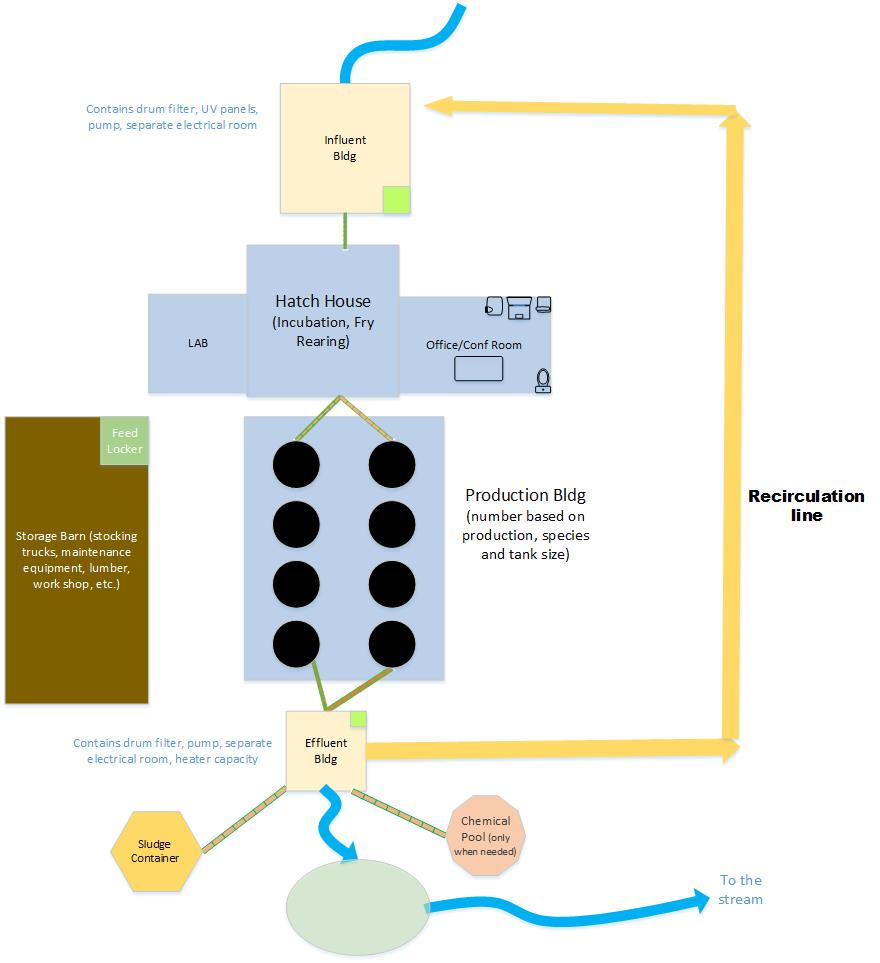 New Hatchery Draft Model
Treatment swale
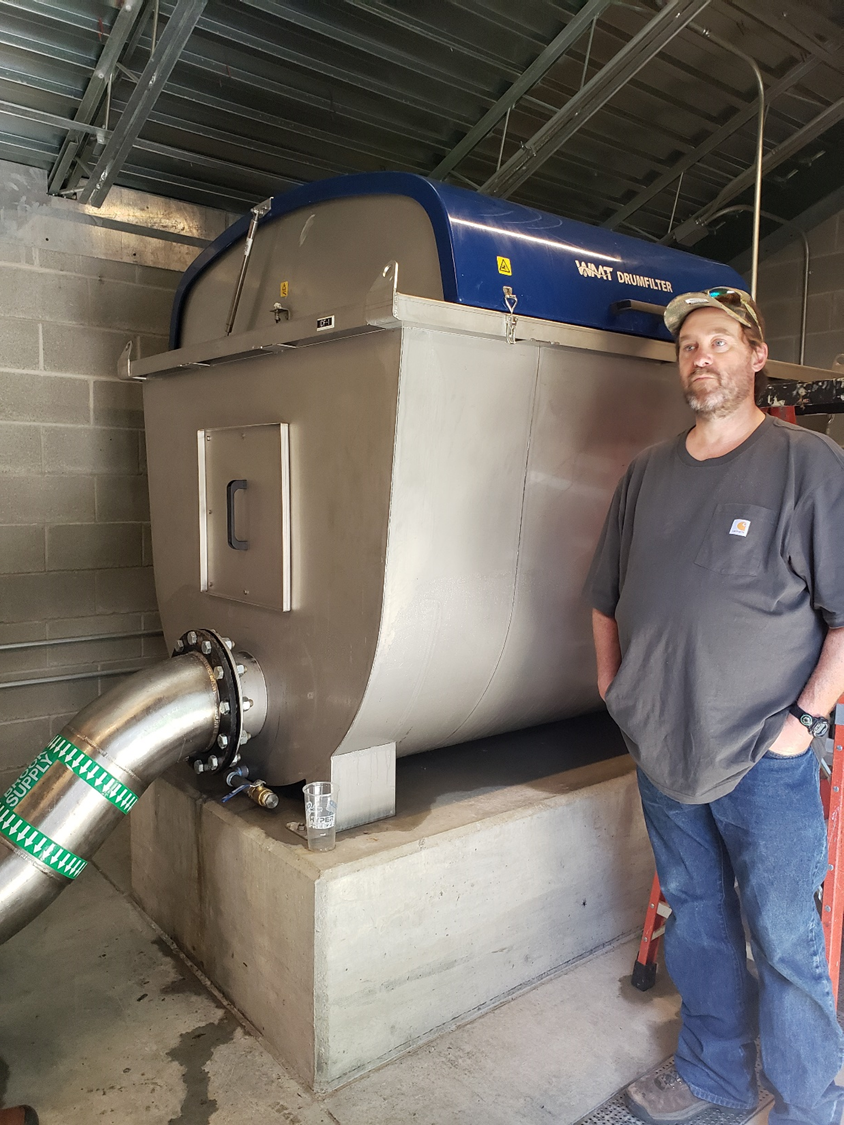 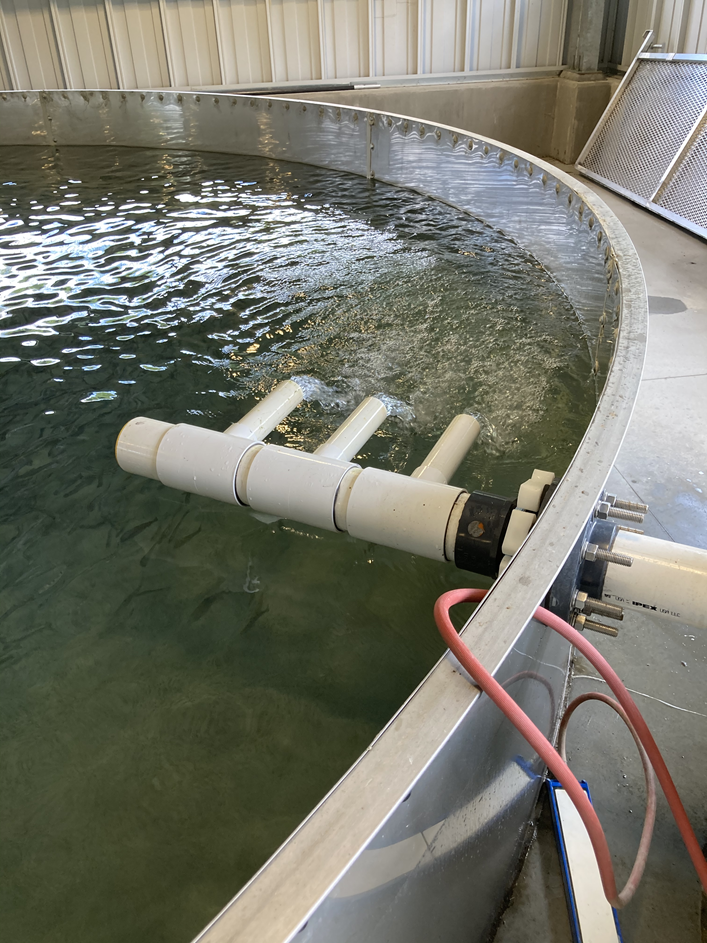 Roxbury VT
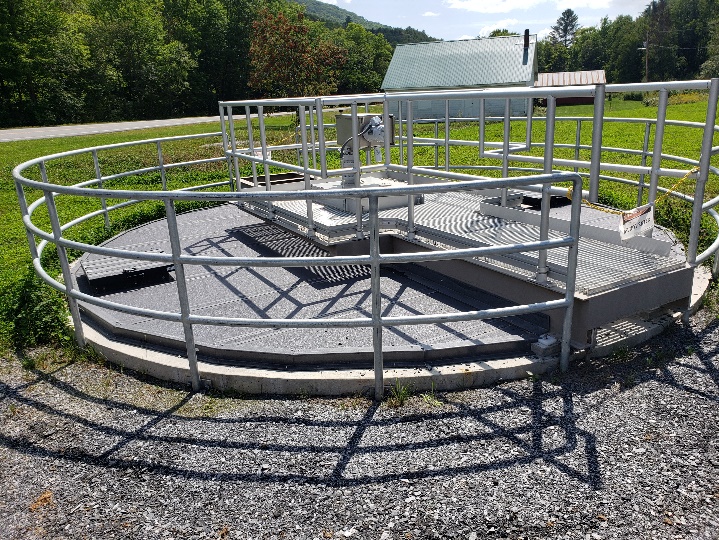 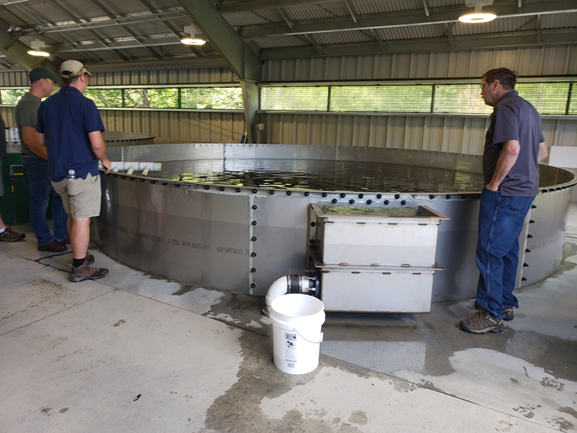 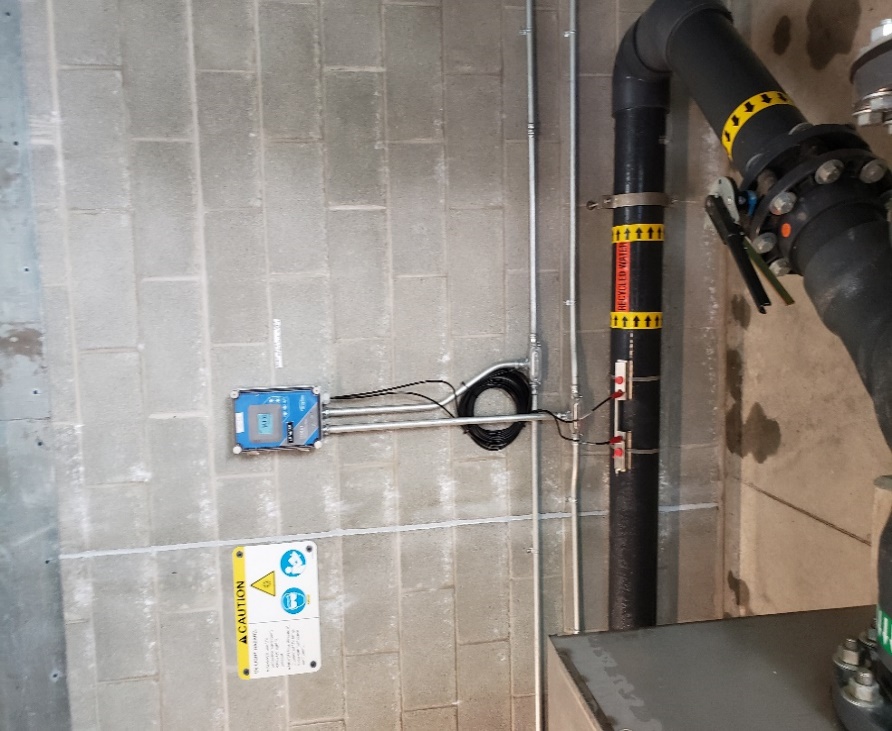 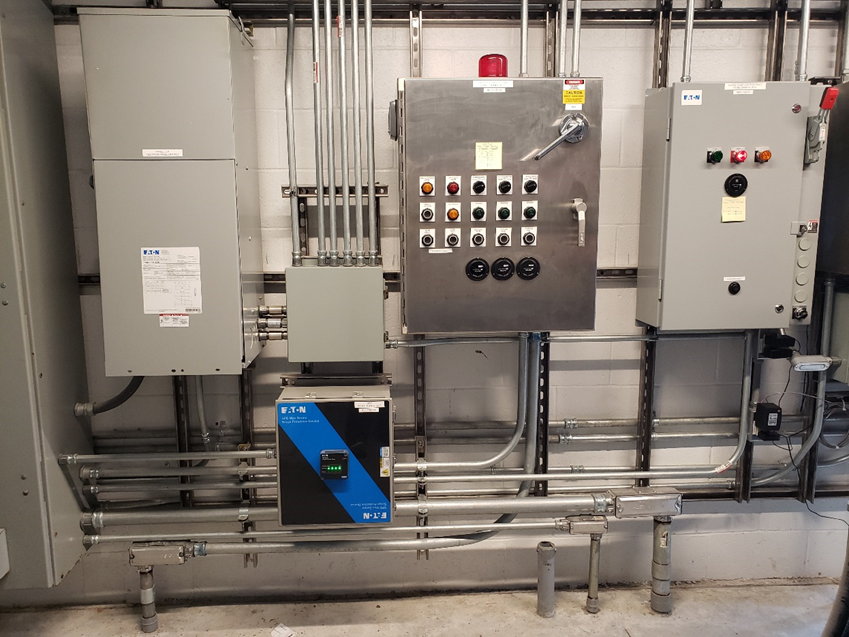